TS-x77系列
8
高達      核心爆發性能，幫企業快速、有效率地完成任務
QNAP Systems, Inc.
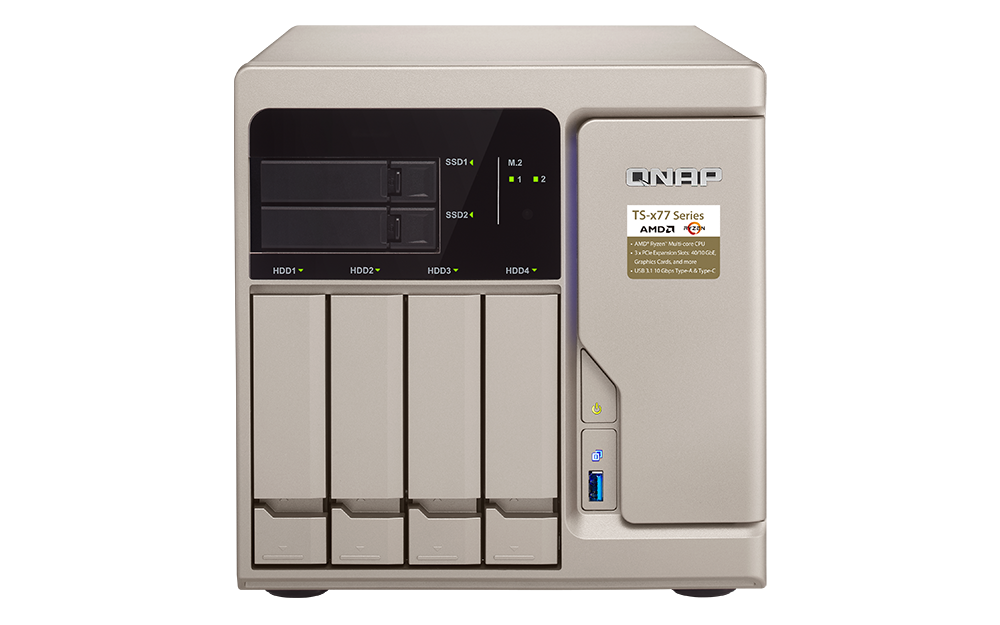 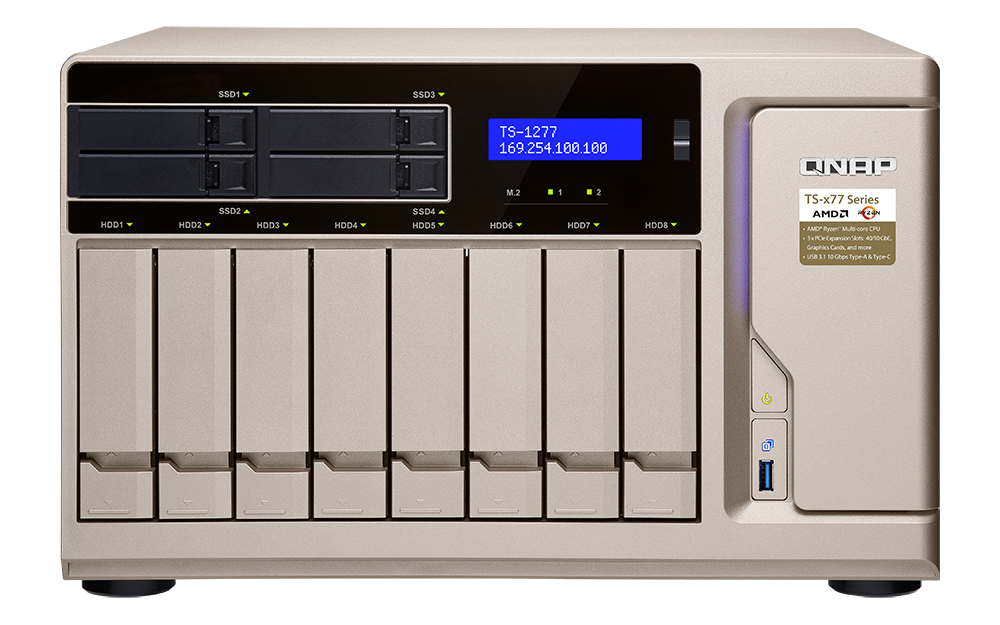 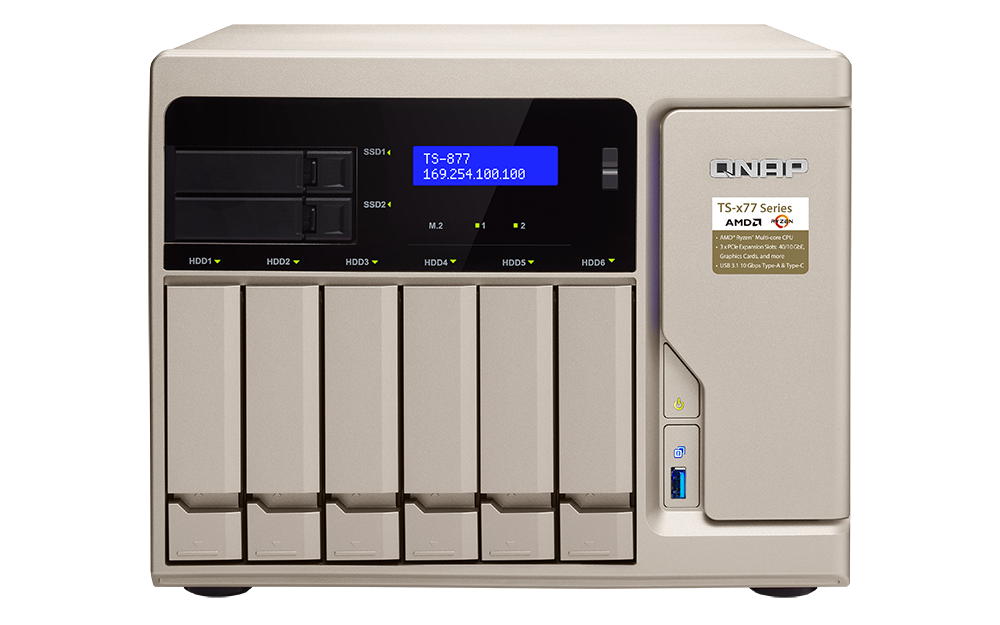 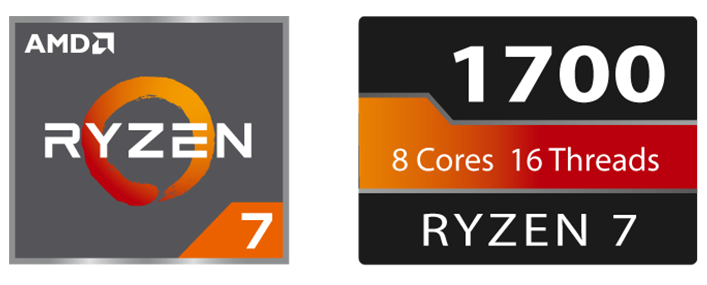 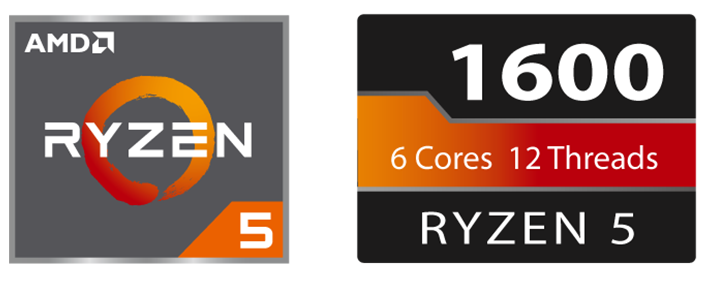 TS-677
TS-1277
TS-877
尊爵效能，僅65W TDP耗電量
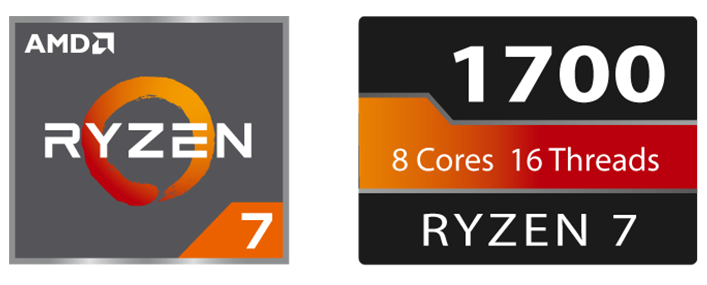 8 核, 16 執行緒 |  3.0 GHz / 3.7 GHz
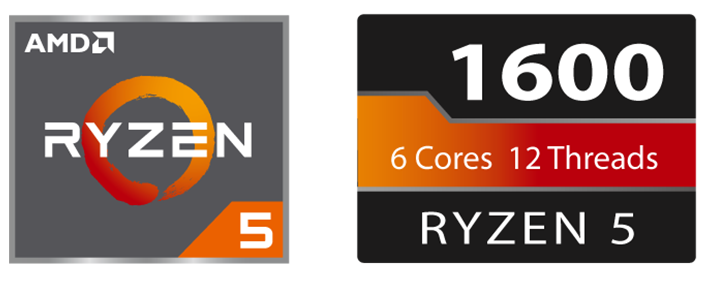 6 核, 12 執行緒 |  3.2 GHz / 3.6 GHz
[Speaker Notes: 標題可以再刪短一點]
迅捷、聰明的幫您完成任務
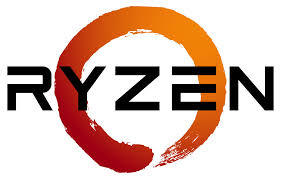 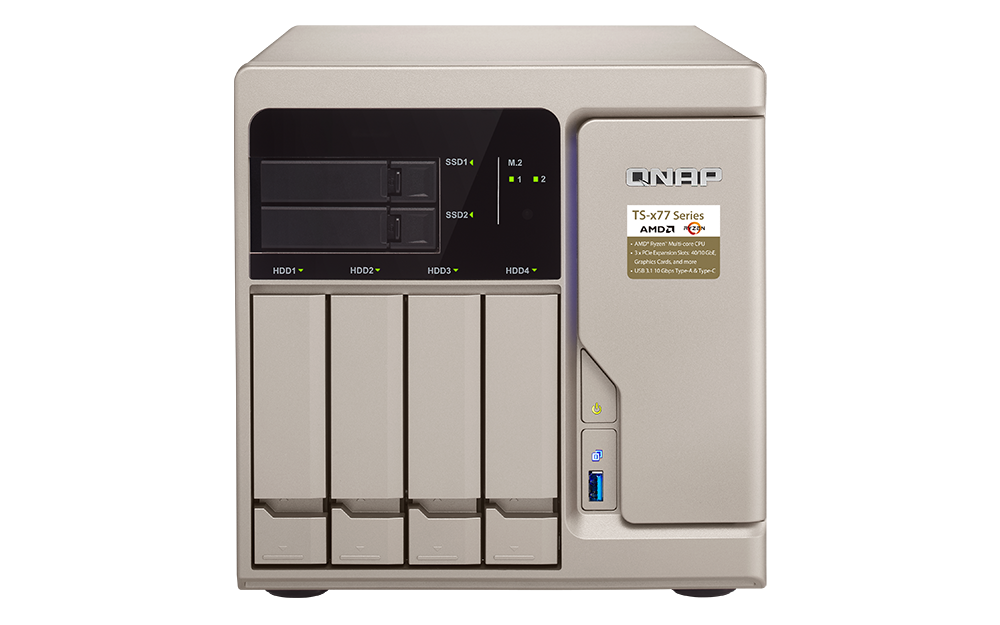 TS-1277-1600-8G
Ryzen 5 1600, 8GB RAM
TS-677-1600-8G
Ryzen 5 1600, 8GB RAM
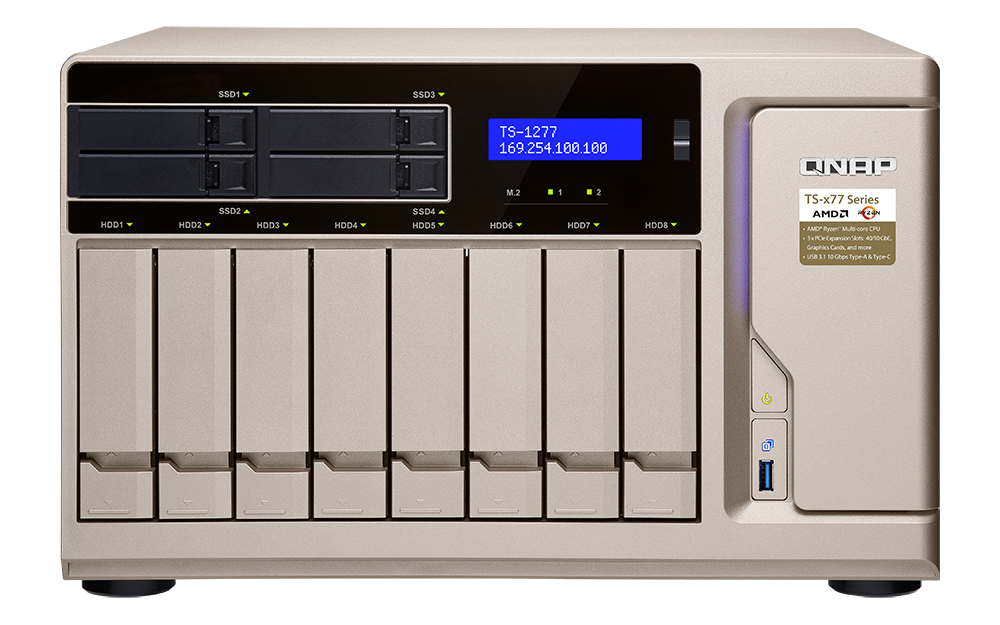 TS-1277-1700-16G
Ryzen 7 1700, 16GB RAM
TS-877-1600-8G
Ryzen 5 1600, 8GB RAM
TS-1277-1700-64G
Ryzen 7 1700, 64GB RAM
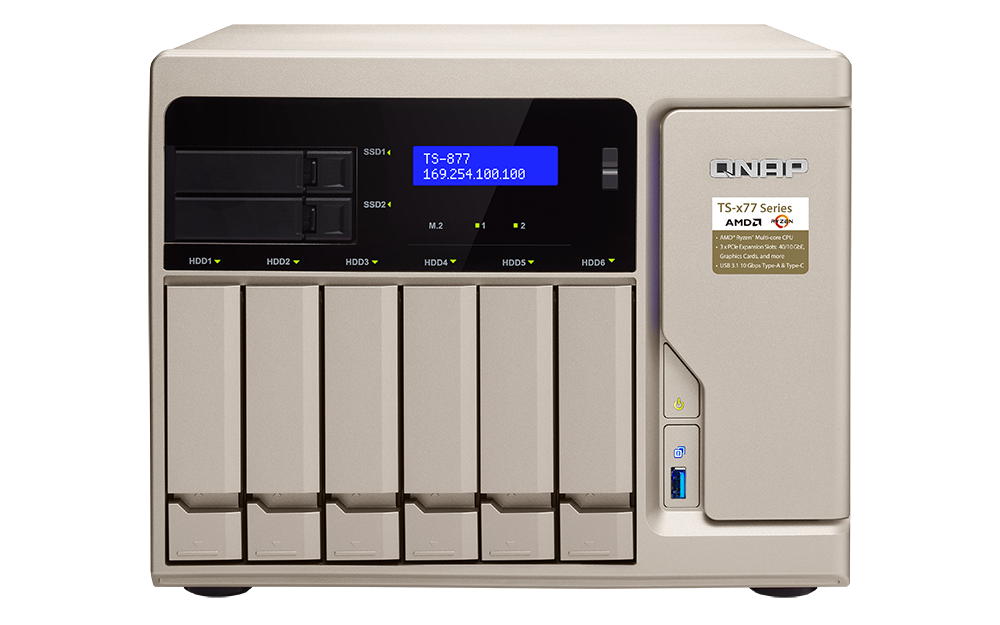 60%
TS-877-1700-16G
Ryzen 7 1700, 16GB RAM
相容 10GBASE-T 與 SFP+ 網路介面卡
10GbE x 2 
(循序傳輸)
10GbE x 2 
(加密循序傳輸)
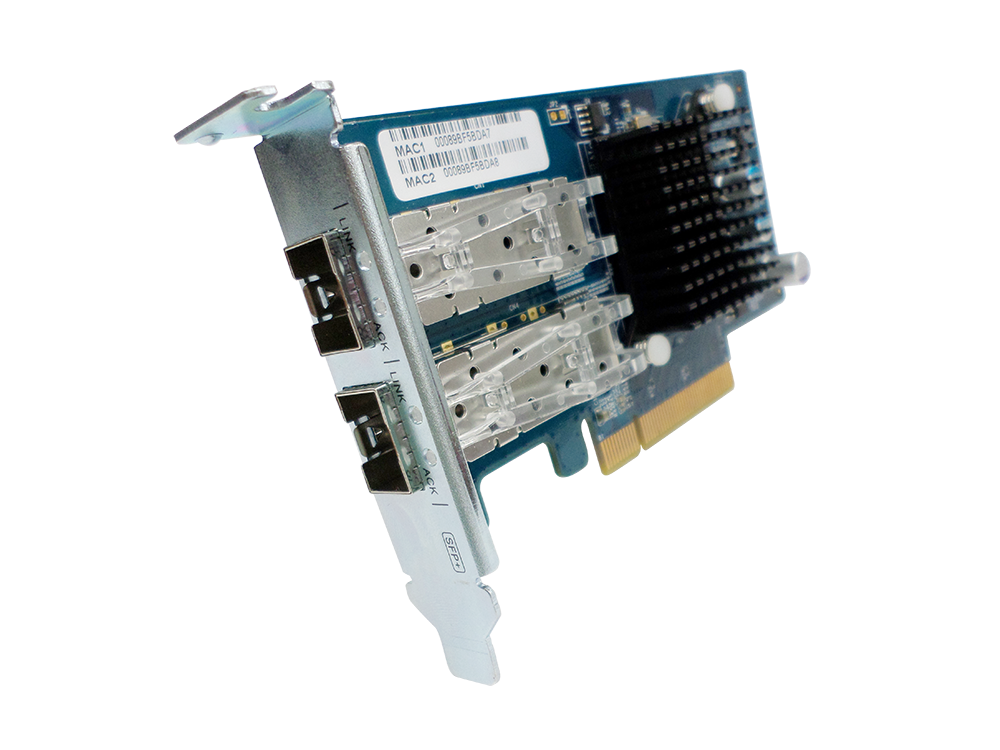 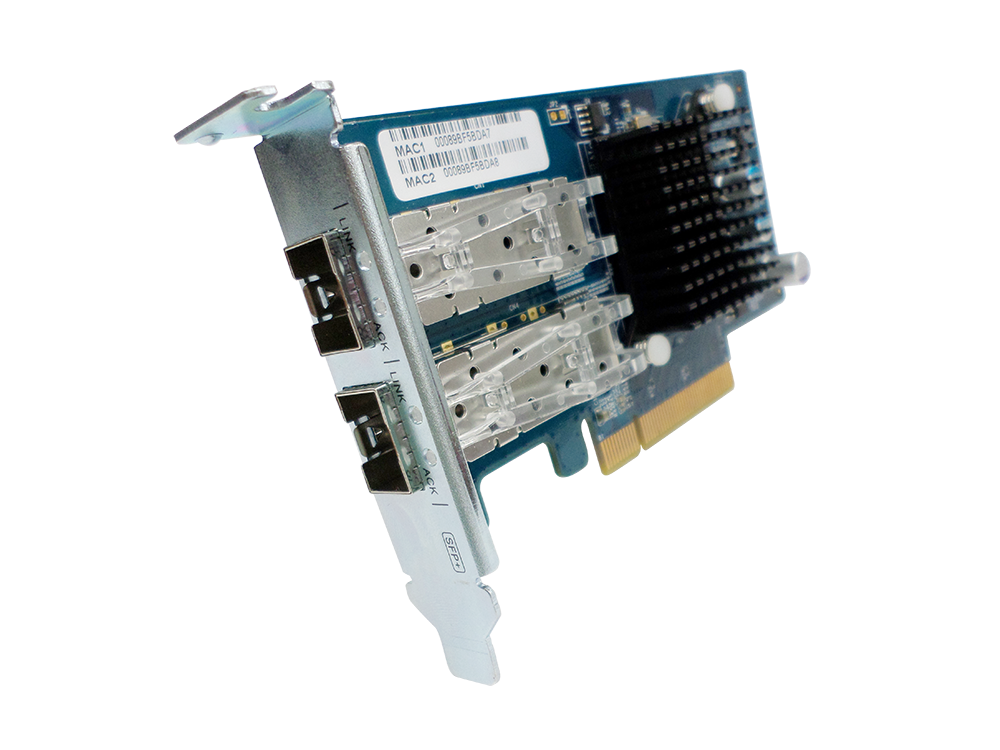 0
0
1500
750
1500
750
2346
2323
2250
2250
1859
1725
Download
Download
Upload
Upload
Tested in QNAP Labs. Figures may vary by environments.
Test environment:NAS: TS-1277-1700-16G with QTS 4.3.4
Volume type: RAID 5; 12 x Intel S3500 240GB SSDs (SSDSC2BB240G4)
Client PC:Intel® Core™ i7-4770 3.40GHz CPU; 16GB RAM; QNAP LAN-10G2SF-MLX 10GbE NIC ; Windows® 10 64-bit, IOMeter 64KB
正面硬體配置
LCD 螢幕與 Enter & Select 鍵
電源鍵
USB 3.0 &
備份鍵
可調整亮度的 LED 燈號:
HDD, SSD, M.2 SSD
IR 接收器
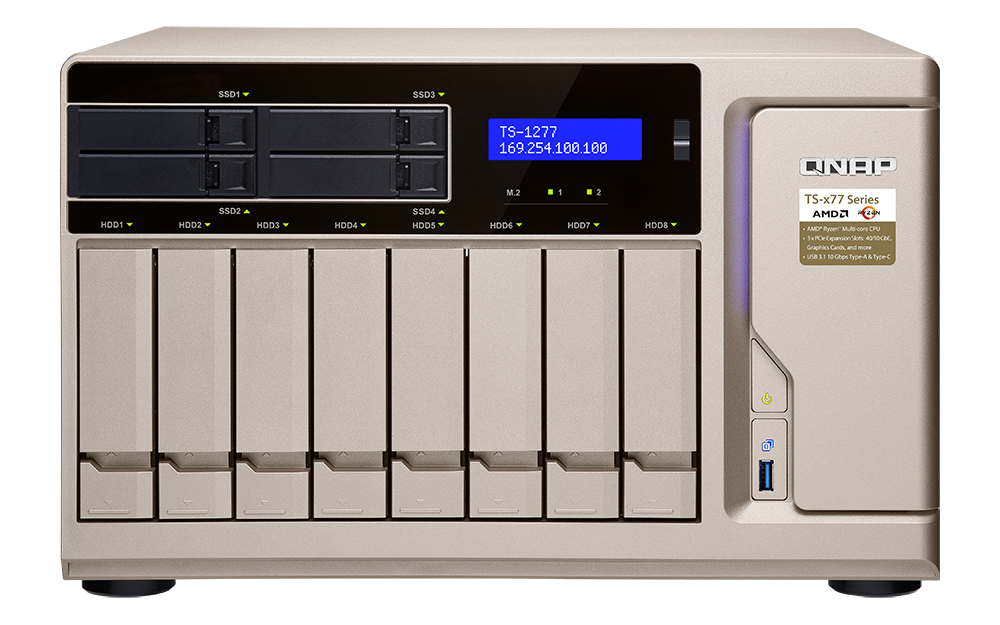 2 或 4 個 2.5 吋 SSD 插槽，支援 Qtier 分層分區與 SSD 快取
4, 6 或 8 個 3.5 吋 HDD 插槽並支援 2.5 吋 HDD/SSD
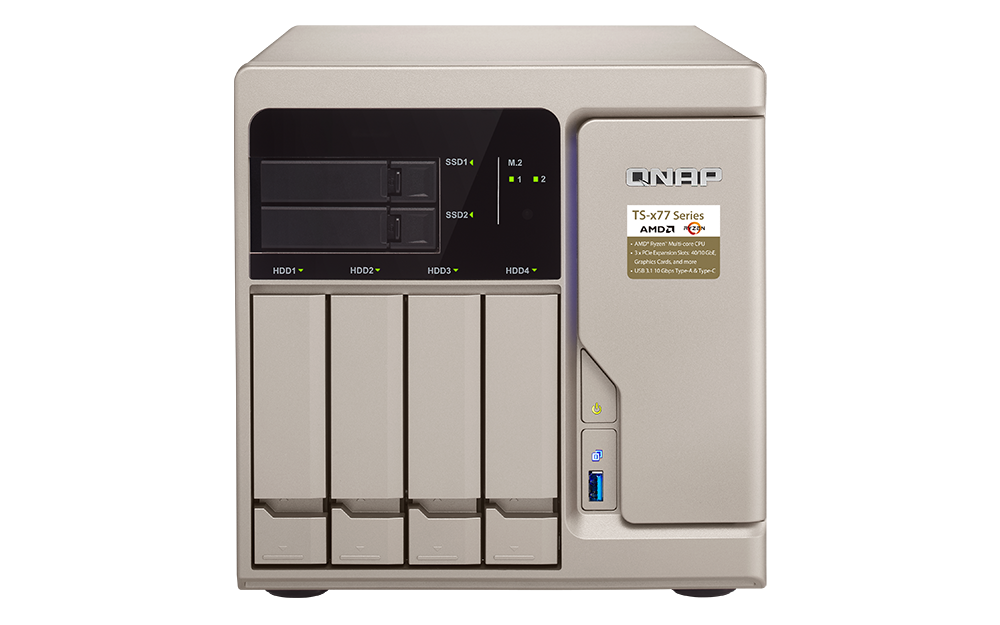 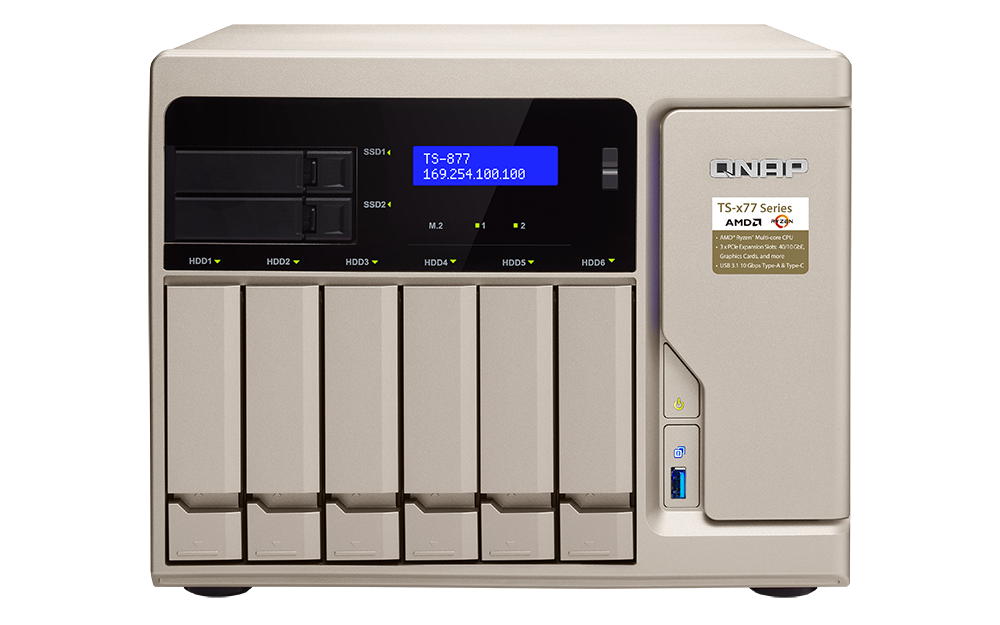 背面硬體配置
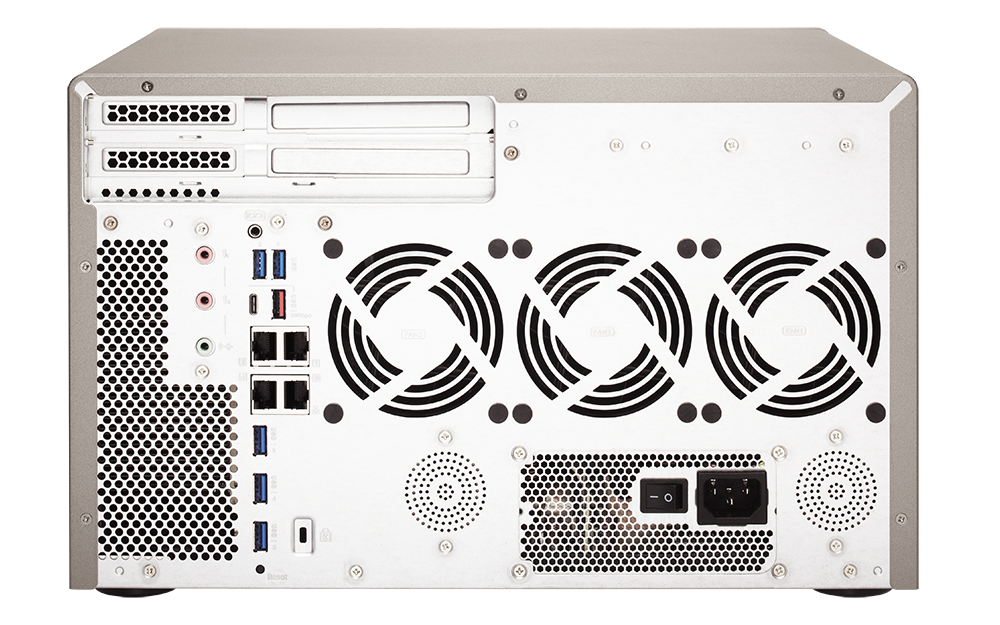 1 x PCIe 3.0 x8
1 x USB 3.1 Gen2 
10G Type-A
1 x PCIe 3.0 x4
1 x PCIe 2.0 x4
1 x USB 3.1 Gen2 
10G Type-C
2 x 揚聲器
2 x 動圈式 MIC in
1 x Line out
4 x GbE LAN
5 x USB 3.0 5G Type-A
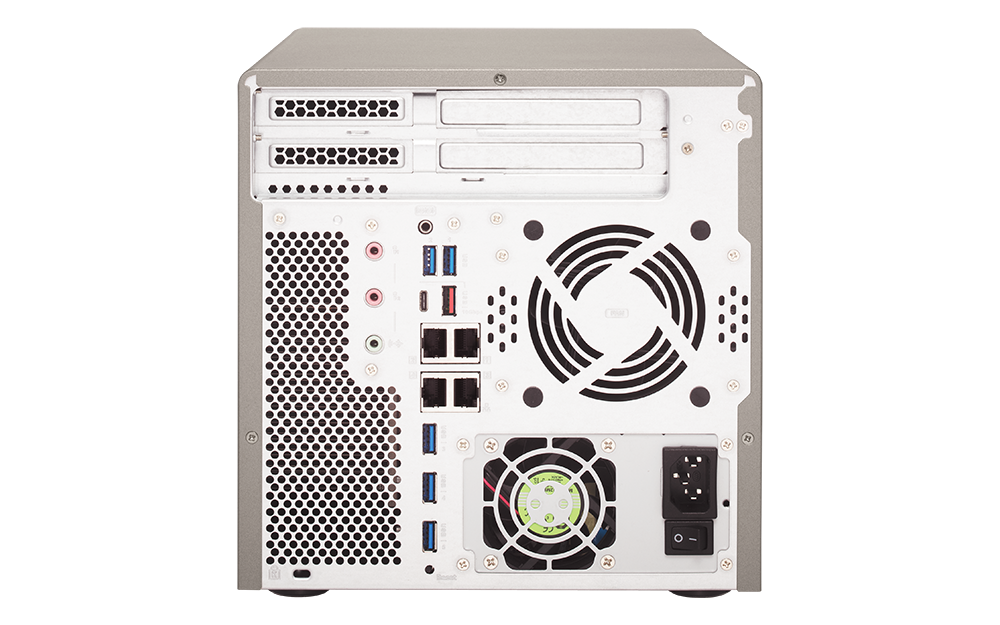 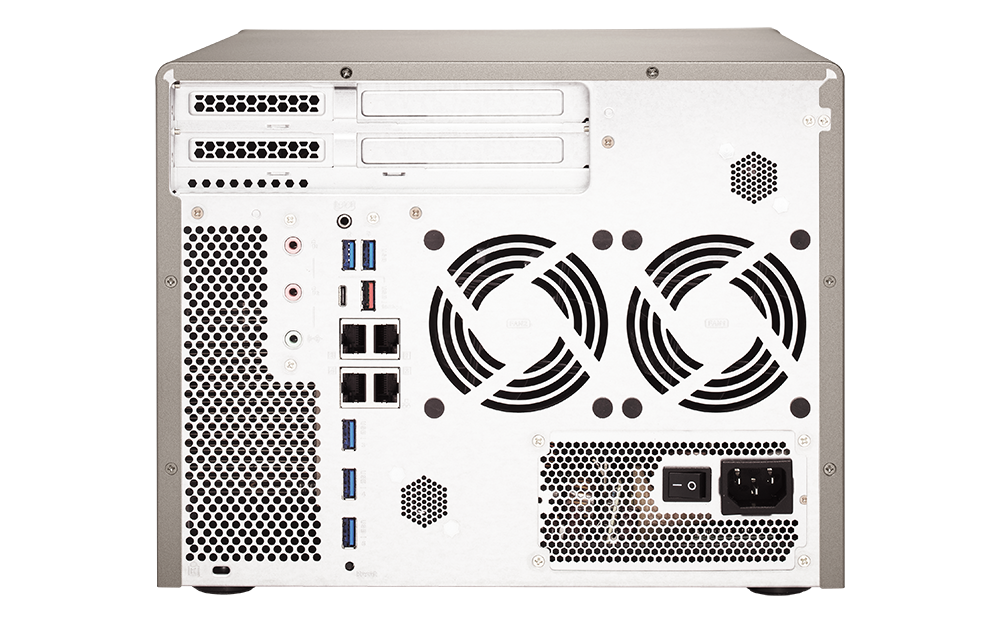 內部硬體配置
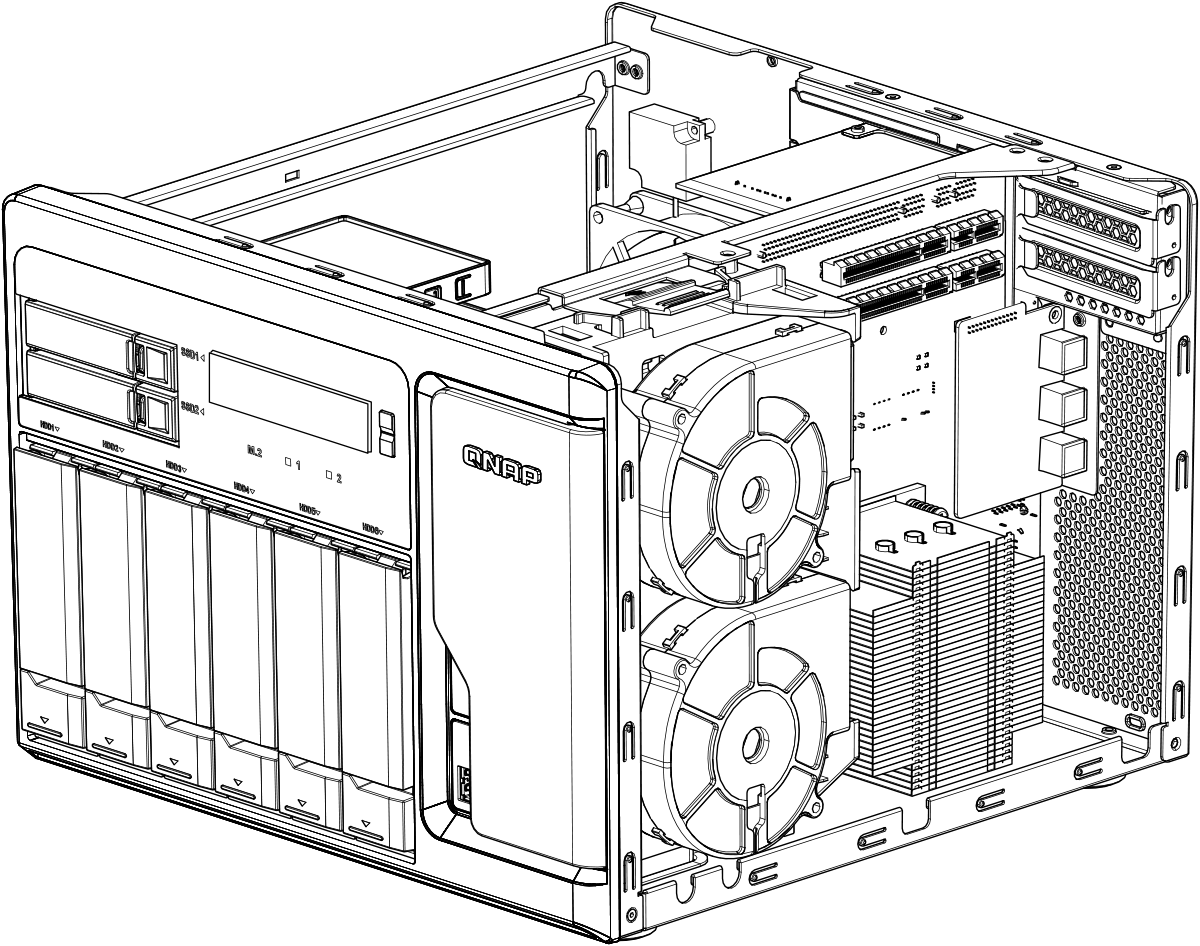 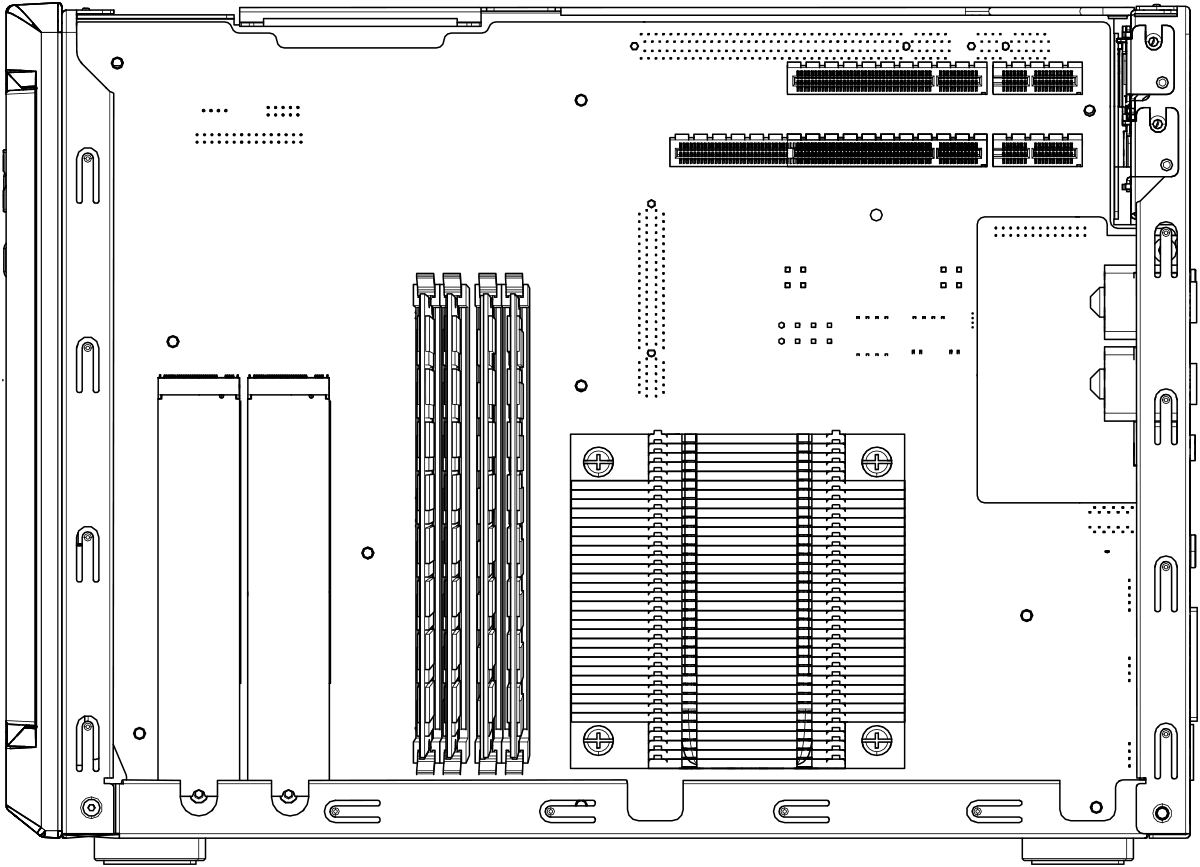 4 x DDR4 UDIMM RAM 插槽, 最高達 64GB
2 x M.2 22110/2280/2260/
2242 SATA SSD 插槽
雙風扇 散熱模組
桌機級顯卡，打造多媒體性能怪獸
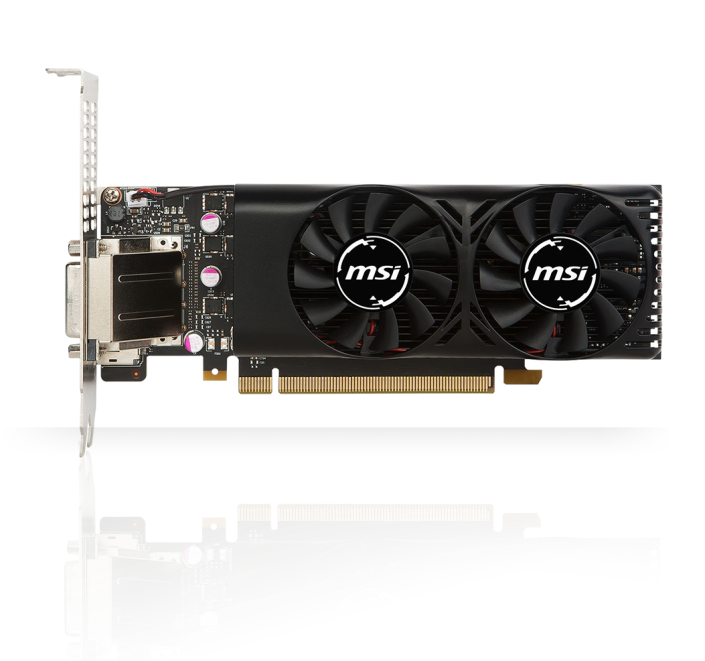 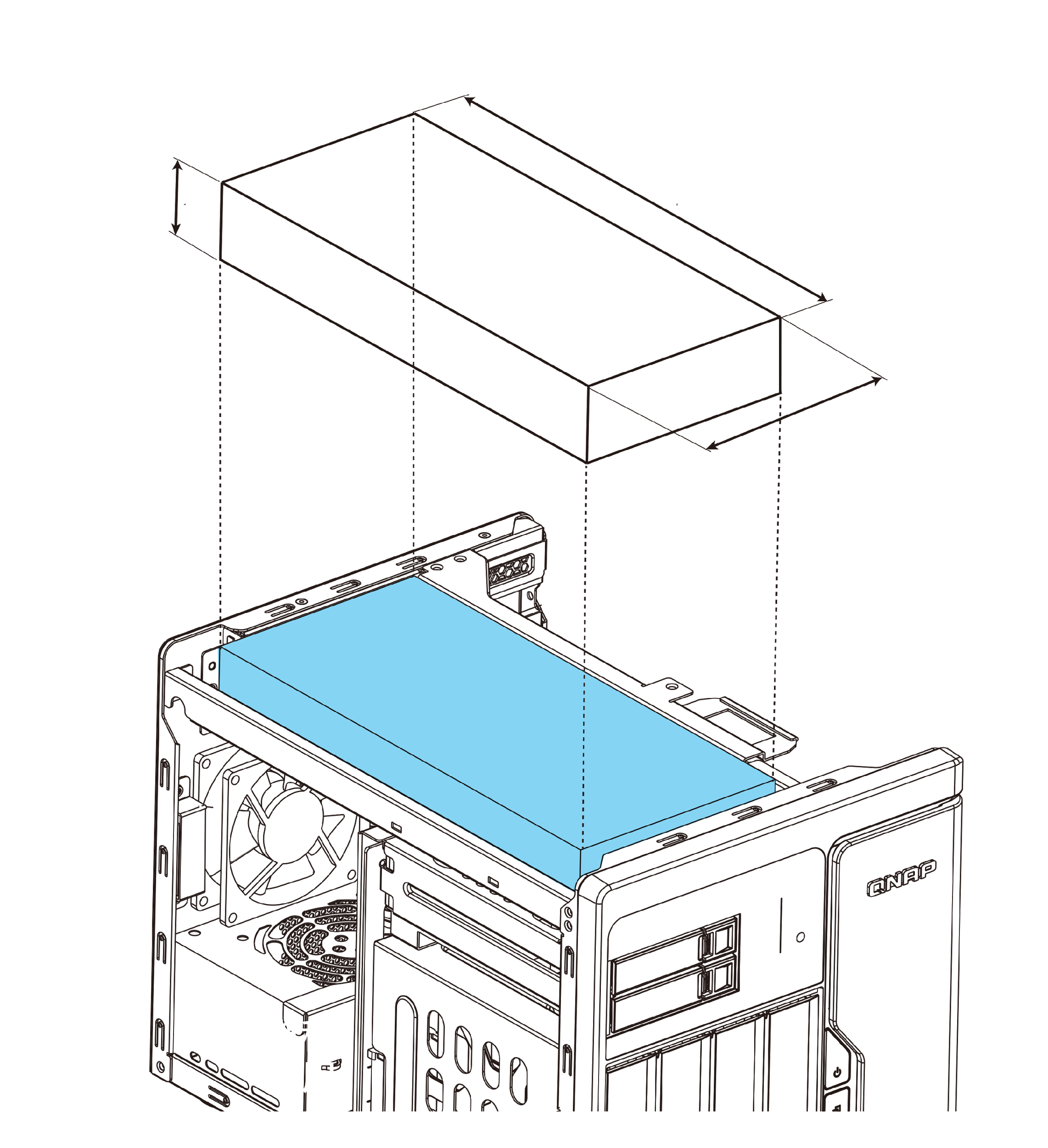 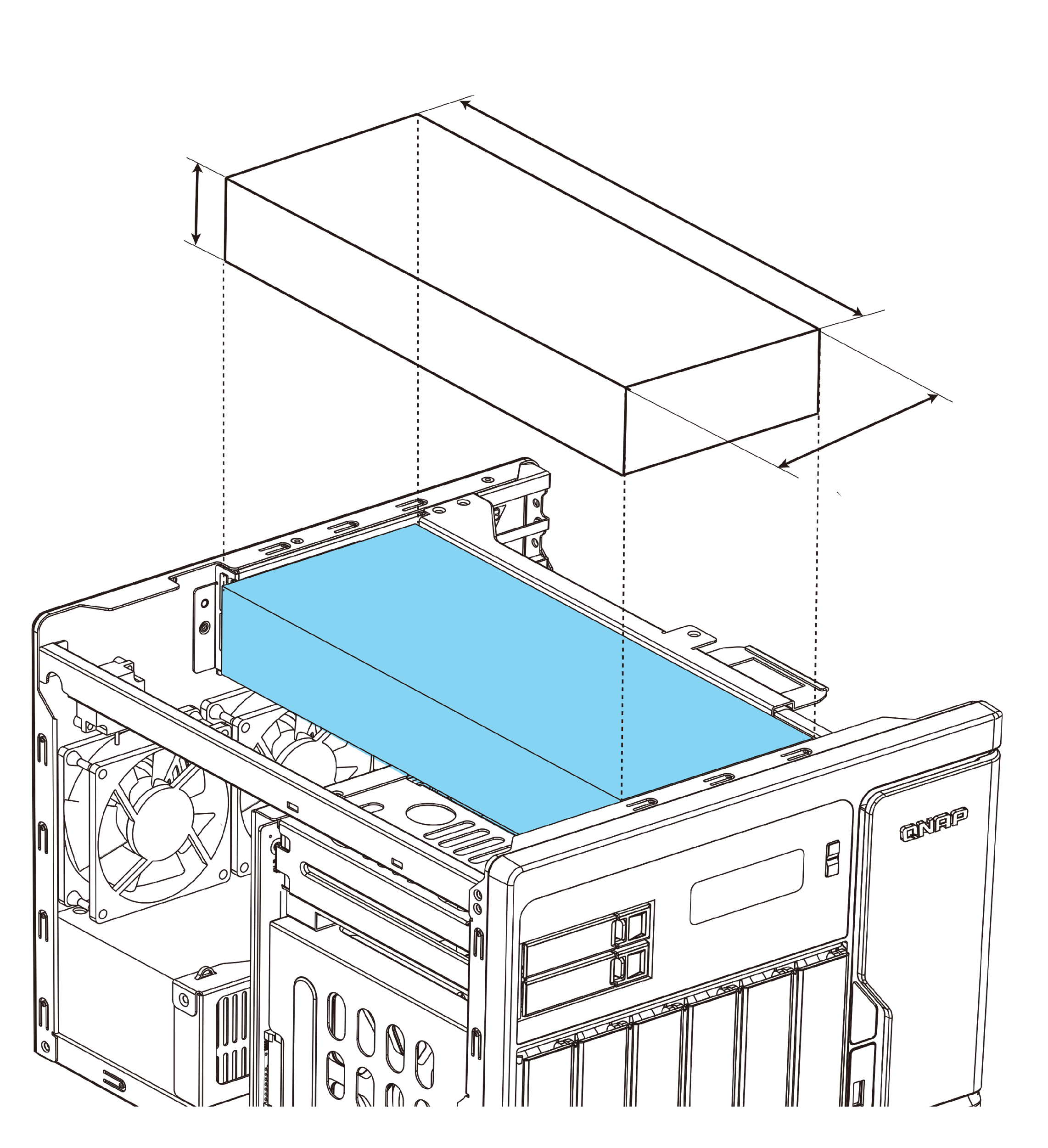 261 mm
40 mm
45 mm
266 mm
TS-677
TS-877/1277
GTX 1050Ti
117 mm
122 mm
550W PSU
TS-1277
250W PSU
TS-677
450W PSU
TS-877
GPU Passthrough & QTS 活用術
Virtualization Station (虛擬機工作站): 支援 AMD & NVIDIA 顯卡
HybridDesk Station, Linux Station, 硬體加速轉檔:
支援 NVIDIA GTX 1050/1060/1070 & P2000 顯卡
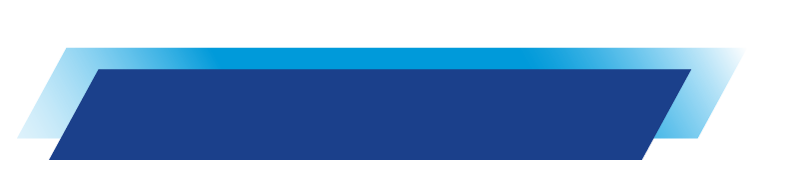 QTS 4.3.4 全新支援!
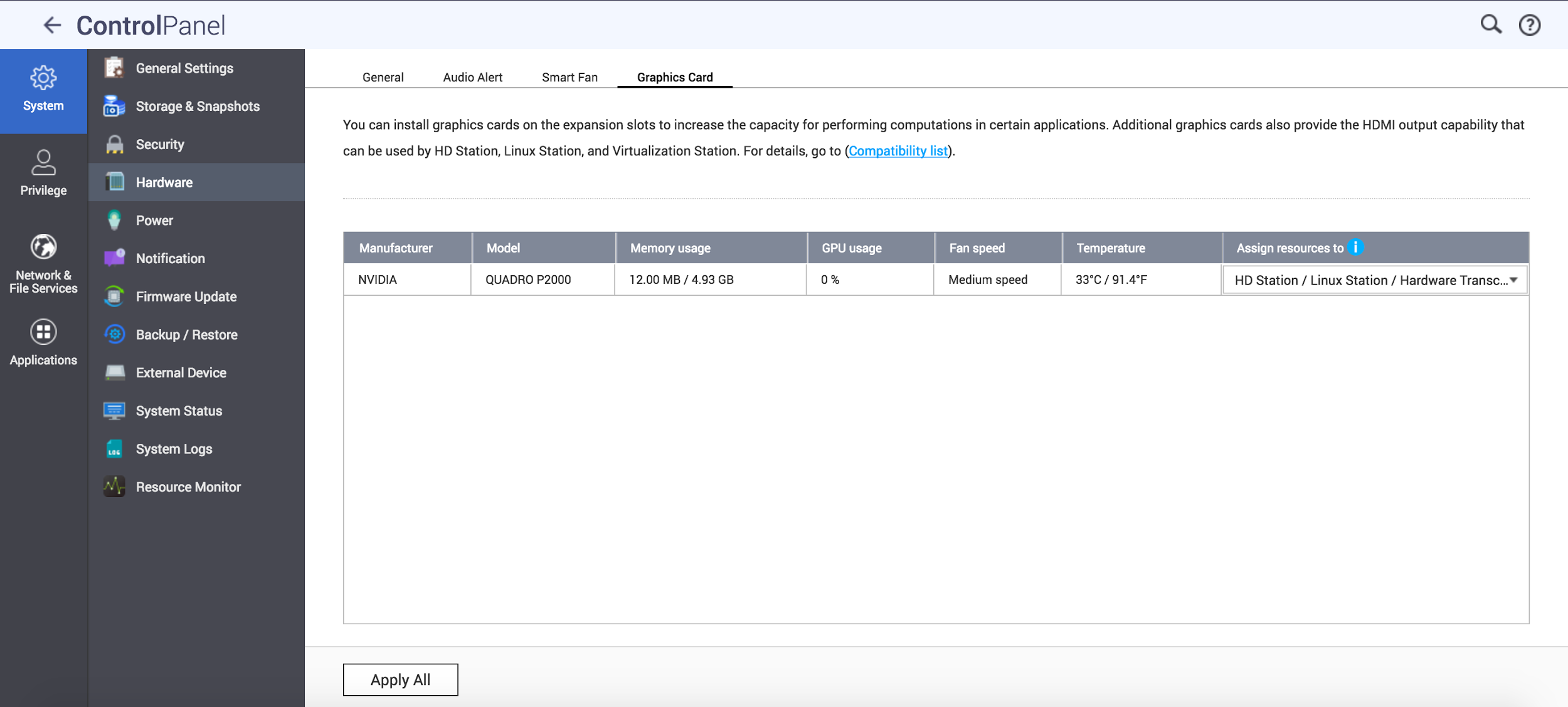 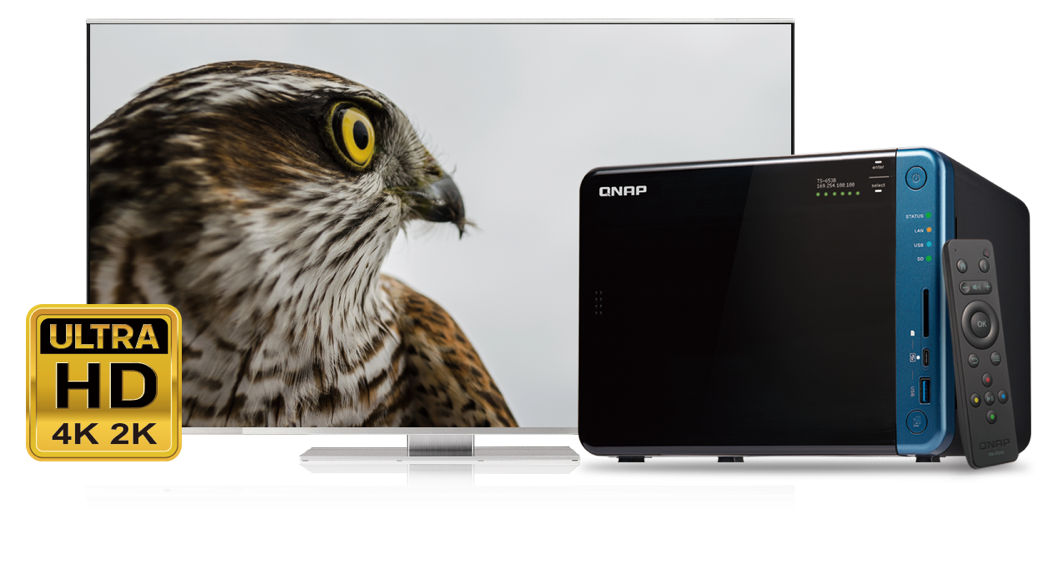 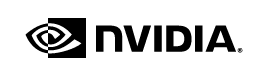 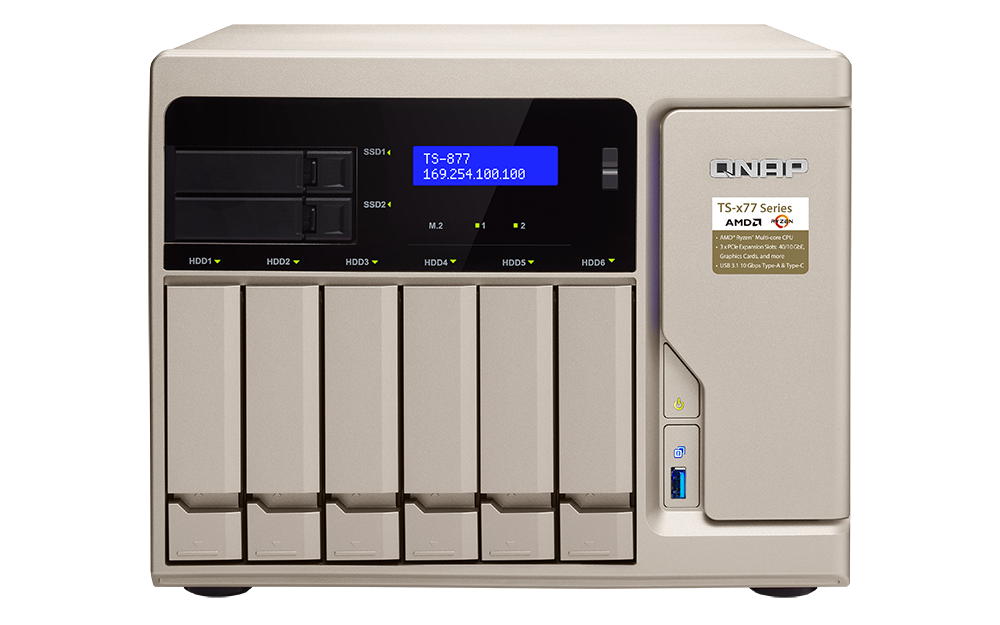 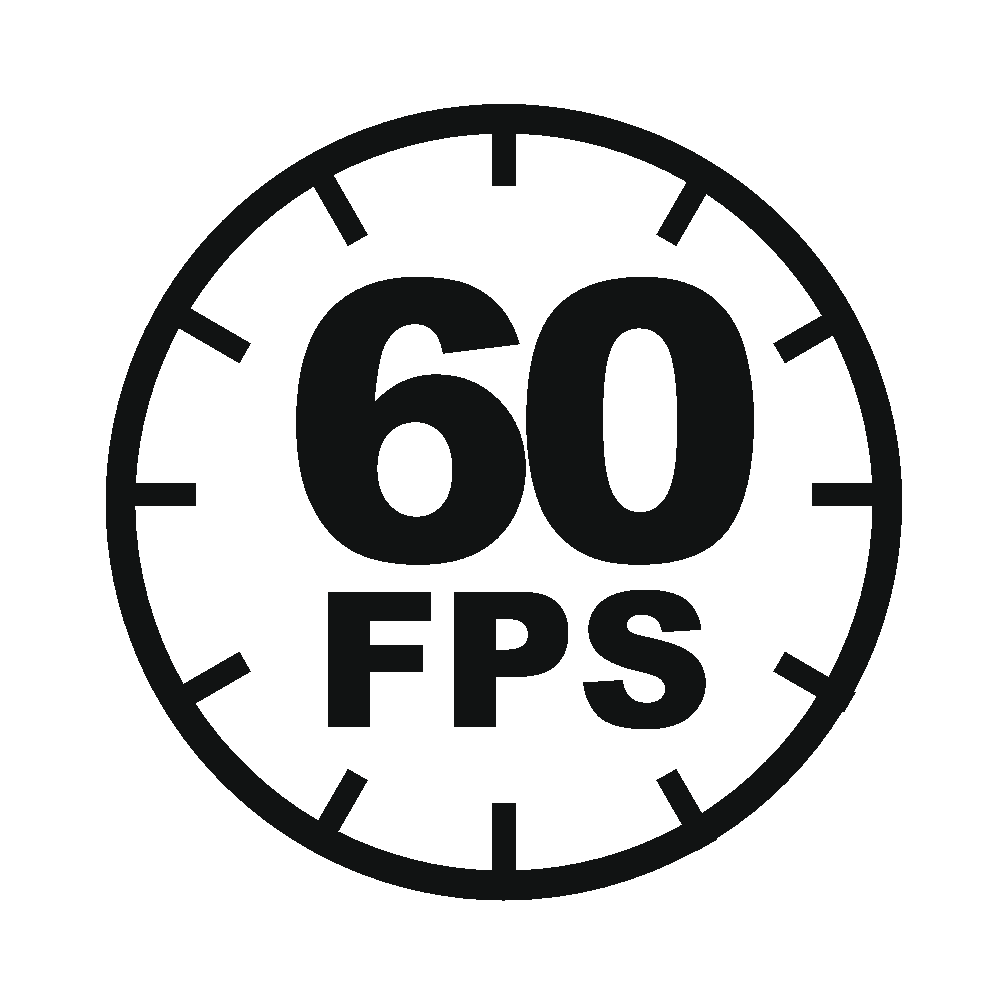 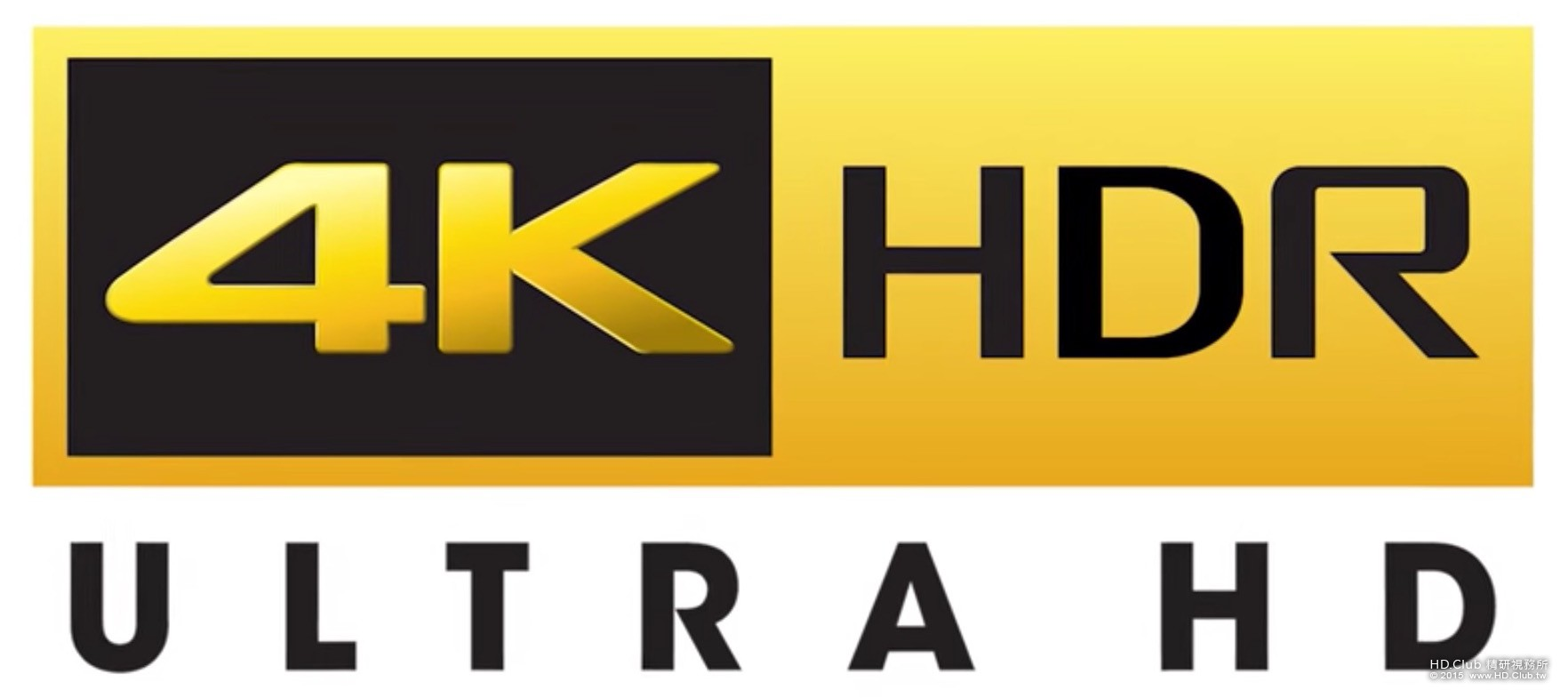 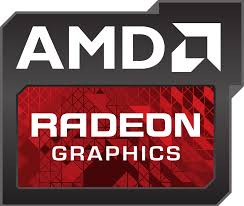 TS-1277 即時展示
升級 記憶體
安裝 M.2 SSD 與隨附的散熱模組
安裝 圖形顯示卡
QTS
控制台 - 硬體設定 - 顯示卡
HybridDesk Station 4K 60P HDMI 輸出
10 月與你不見不散
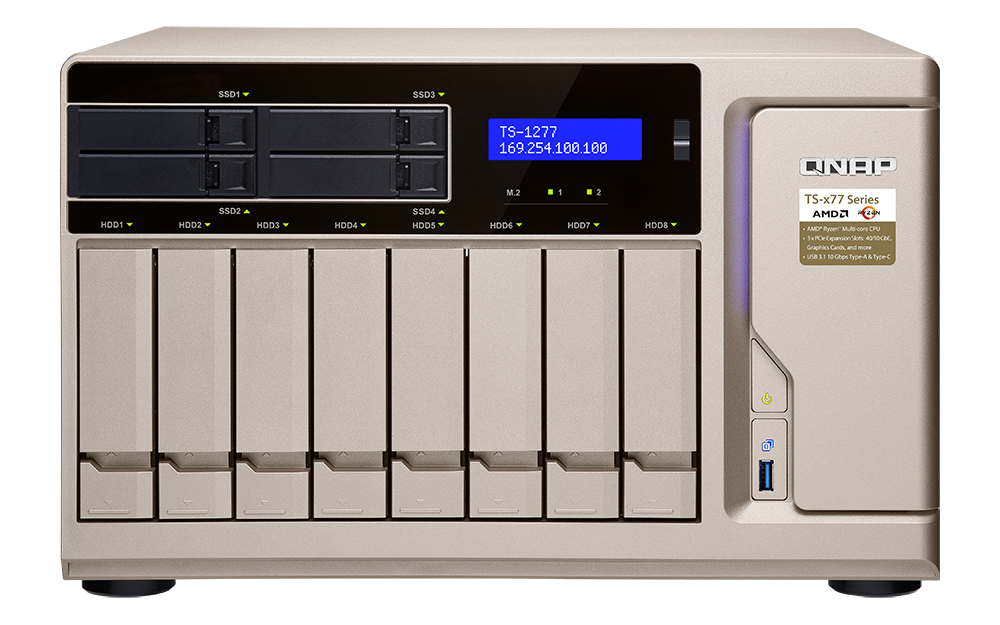 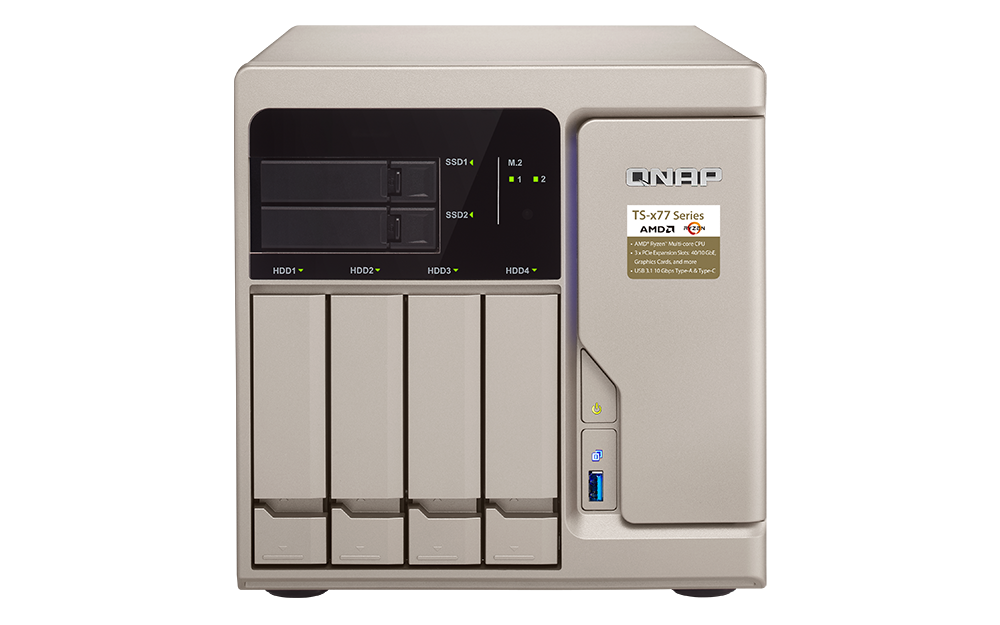 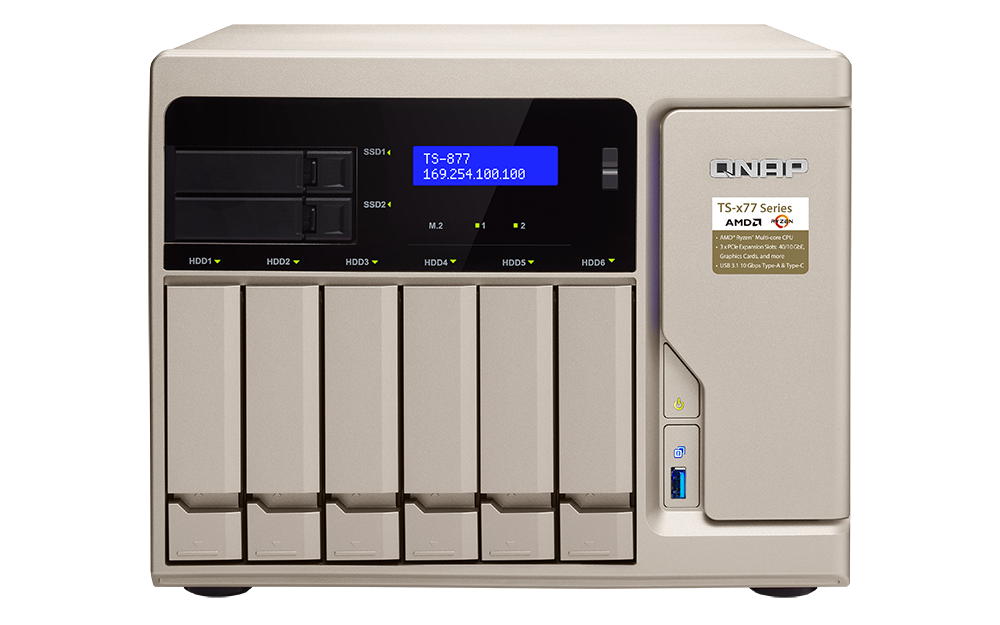 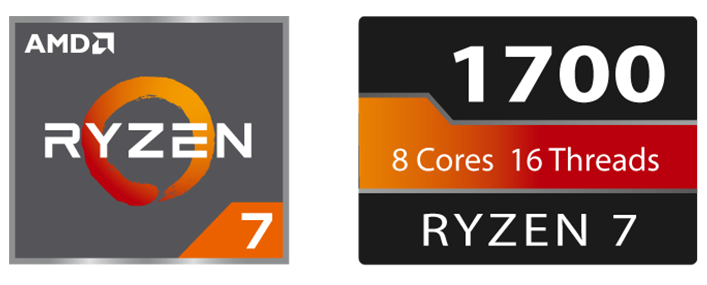 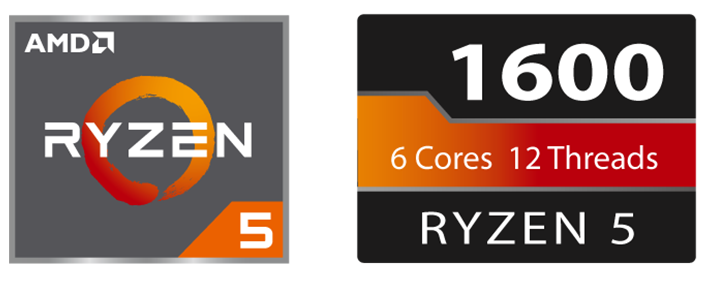 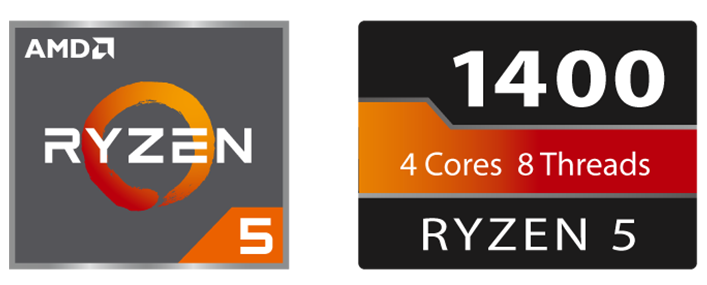 TS-1277-1700-64G
(4 x 16GB)
TS-877-1600-16G
(2 x 8GB)
TS-677-1400-8G
(2 x 4GB)
TS-1277-1700-32G
(2 x 16GB)
TS-877-1400-8G
   (2 x 4GB)
TS-1277-1600-16G
(2 x 8GB)
360° Panorama
全景相片 & 影片
QNAP Systems, Inc.
360 度全景攝錄蔚為風潮
市面上眾多產品支援 360 度攝影及拍照
 知名網站支援 360 度全景相片及影片播放
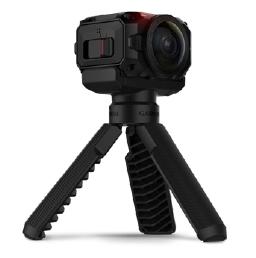 Garmin
VIRB® 360
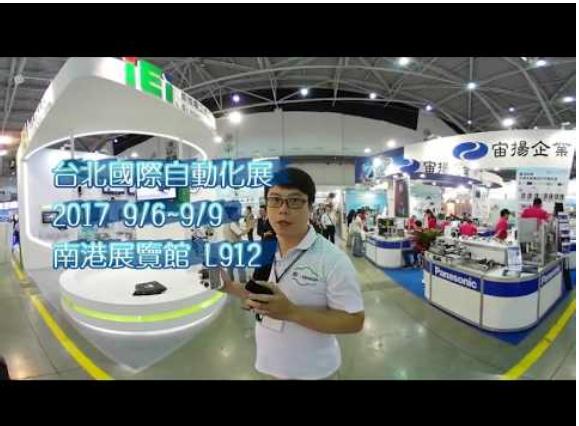 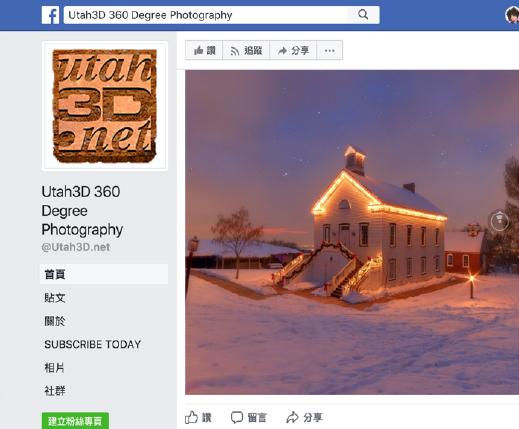 YouTube
Facebook
什麼是360度全景(Panorama)相片及影片?
利用 360 度全景相機在單一位置錄下周圍環境的所有角度
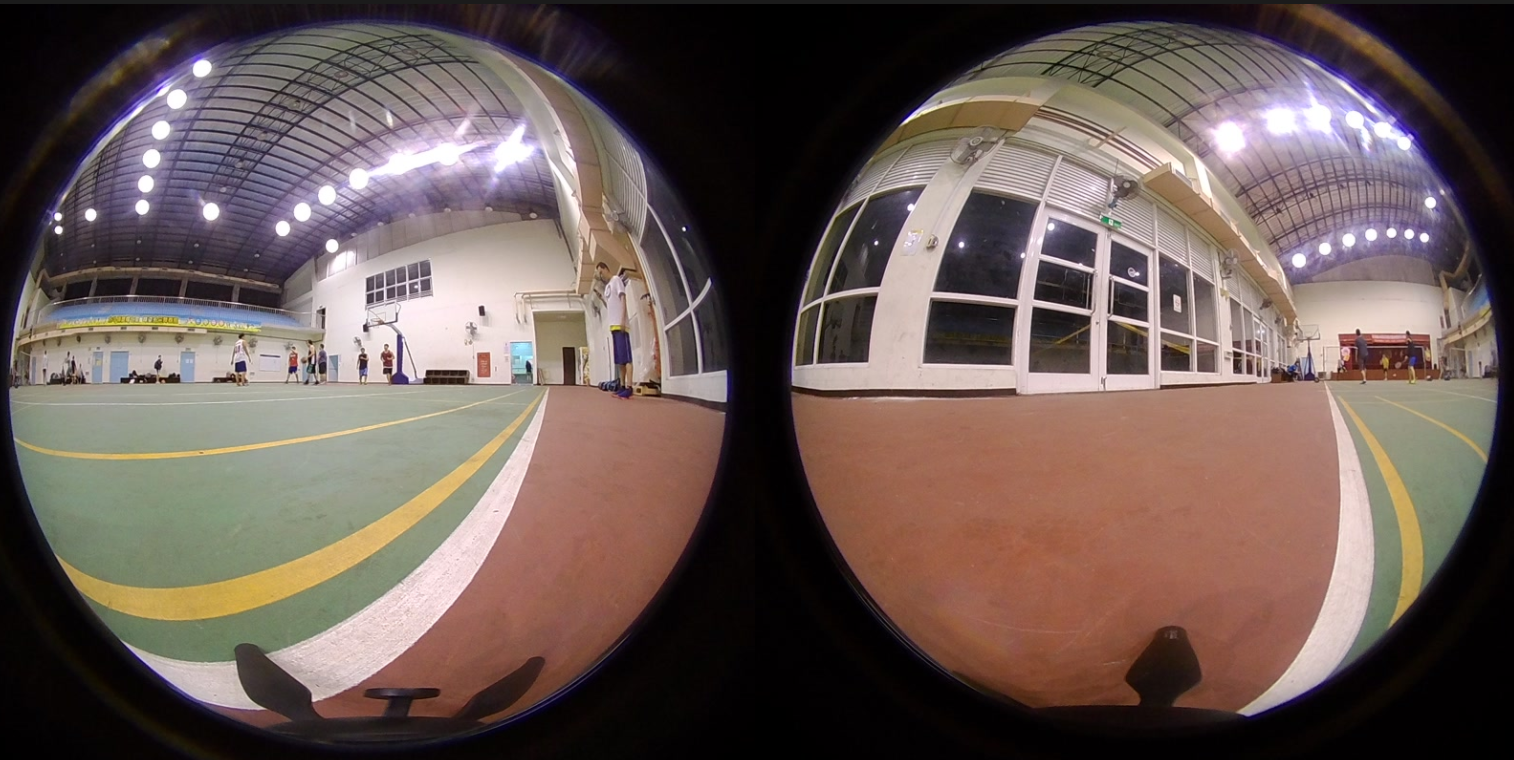 機身內無拼接
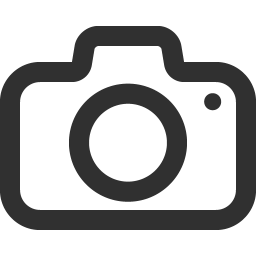 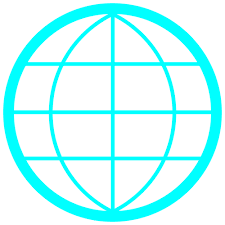 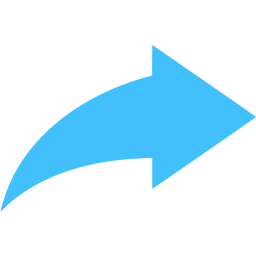 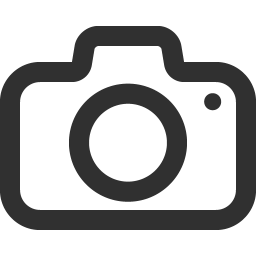 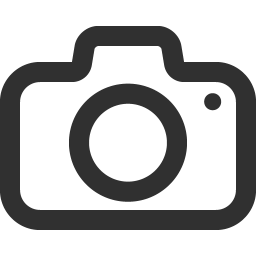 透過拍攝器材廠商
提供的工具進行拼接
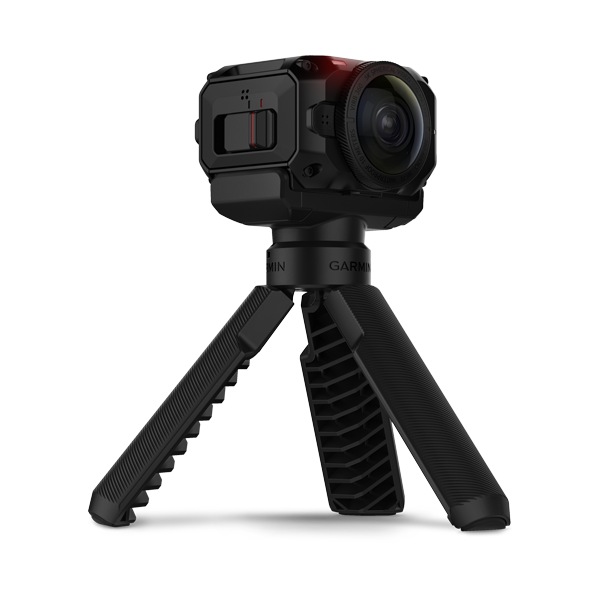 魚眼圖
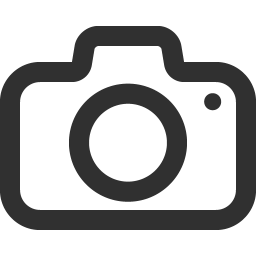 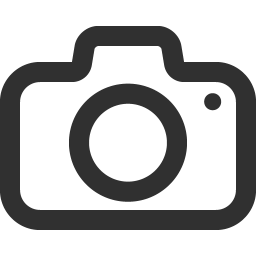 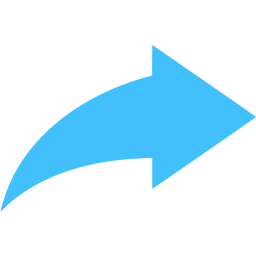 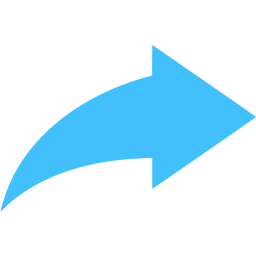 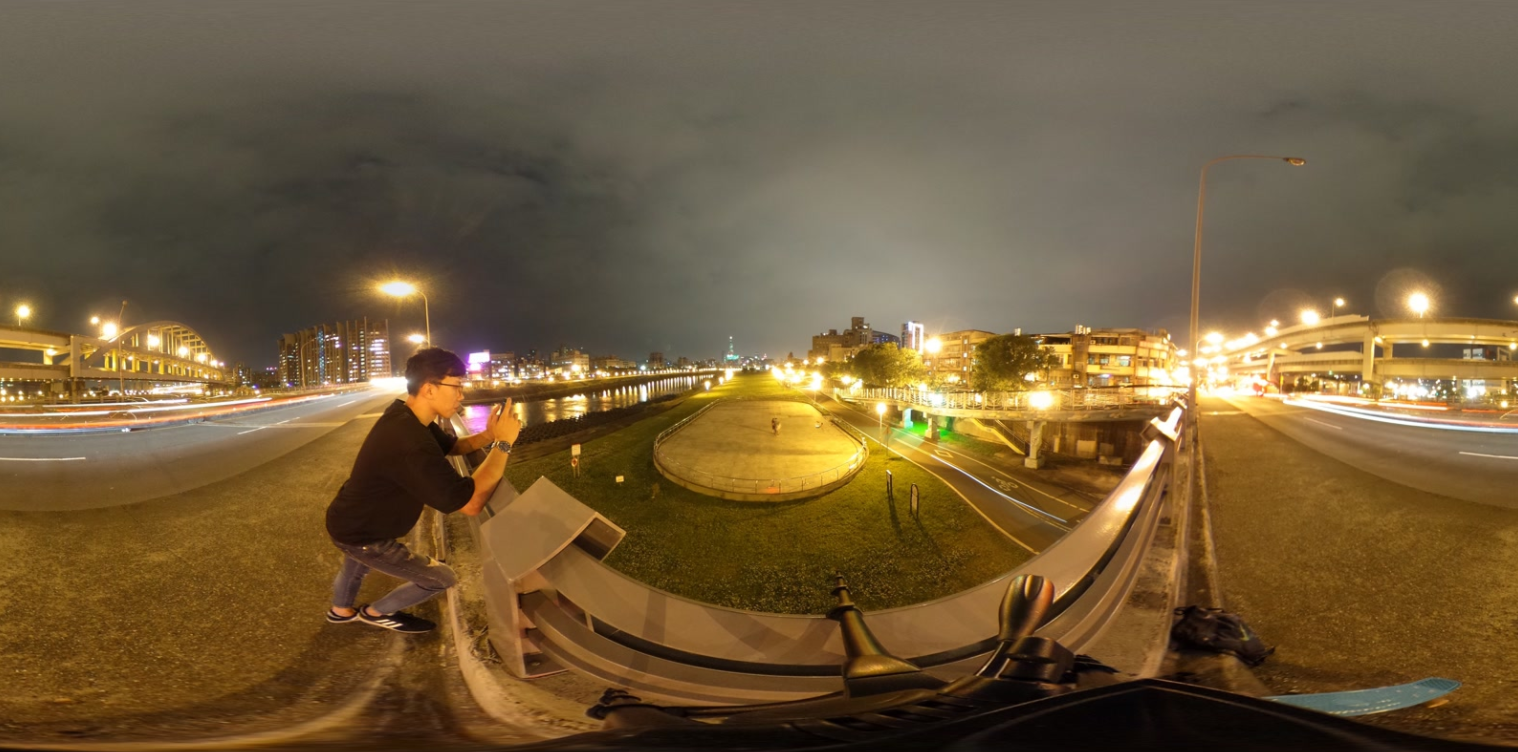 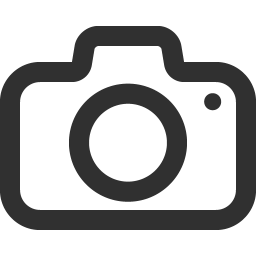 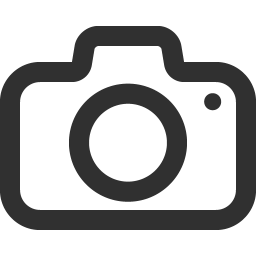 機身內自動拼接
等距柱狀格式
熱門的 360 度相機
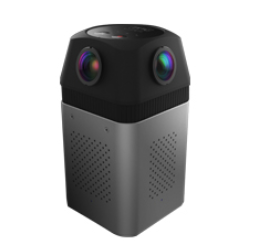 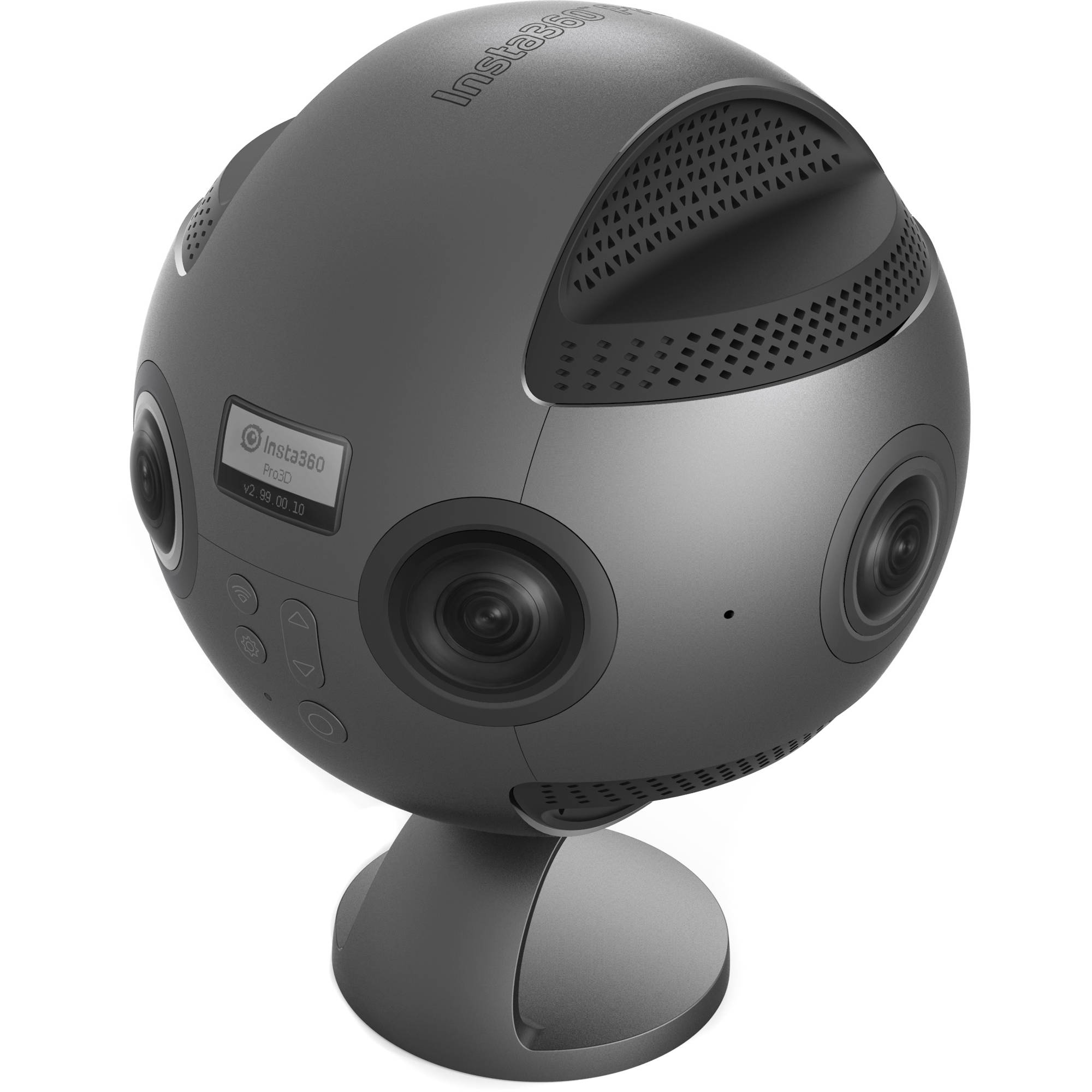 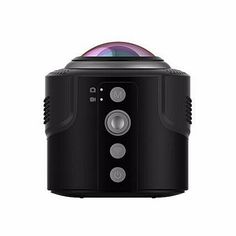 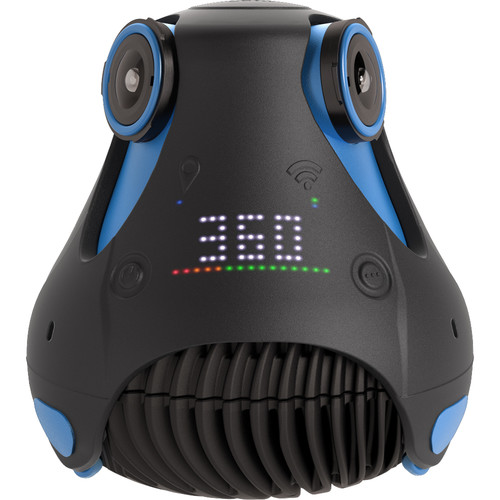 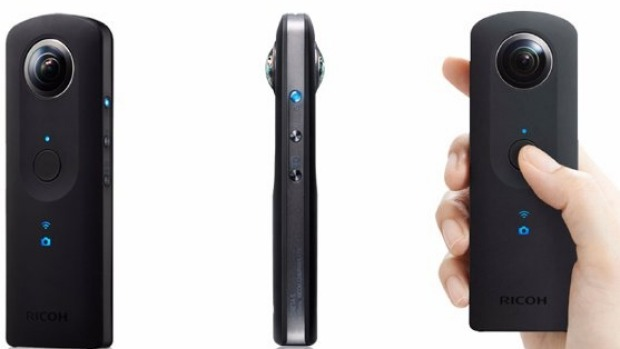 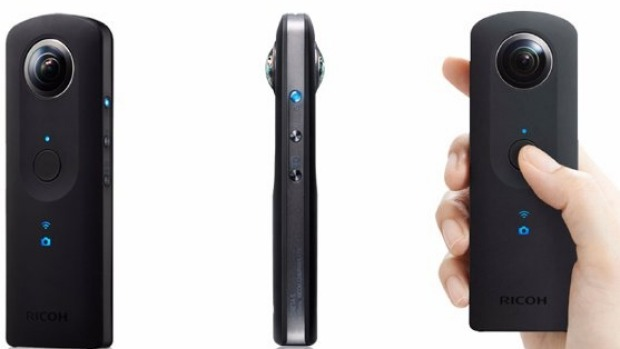 HOT
單顆魚眼
Detu Sphere S
雙魚眼
Ricoh Theta S
3 個魚眼
GIROPTIC 360cam
4 個魚眼
Detu F4
6 個魚眼
Insta 360 Pro
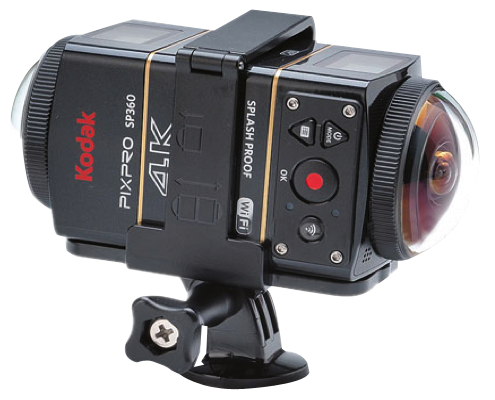 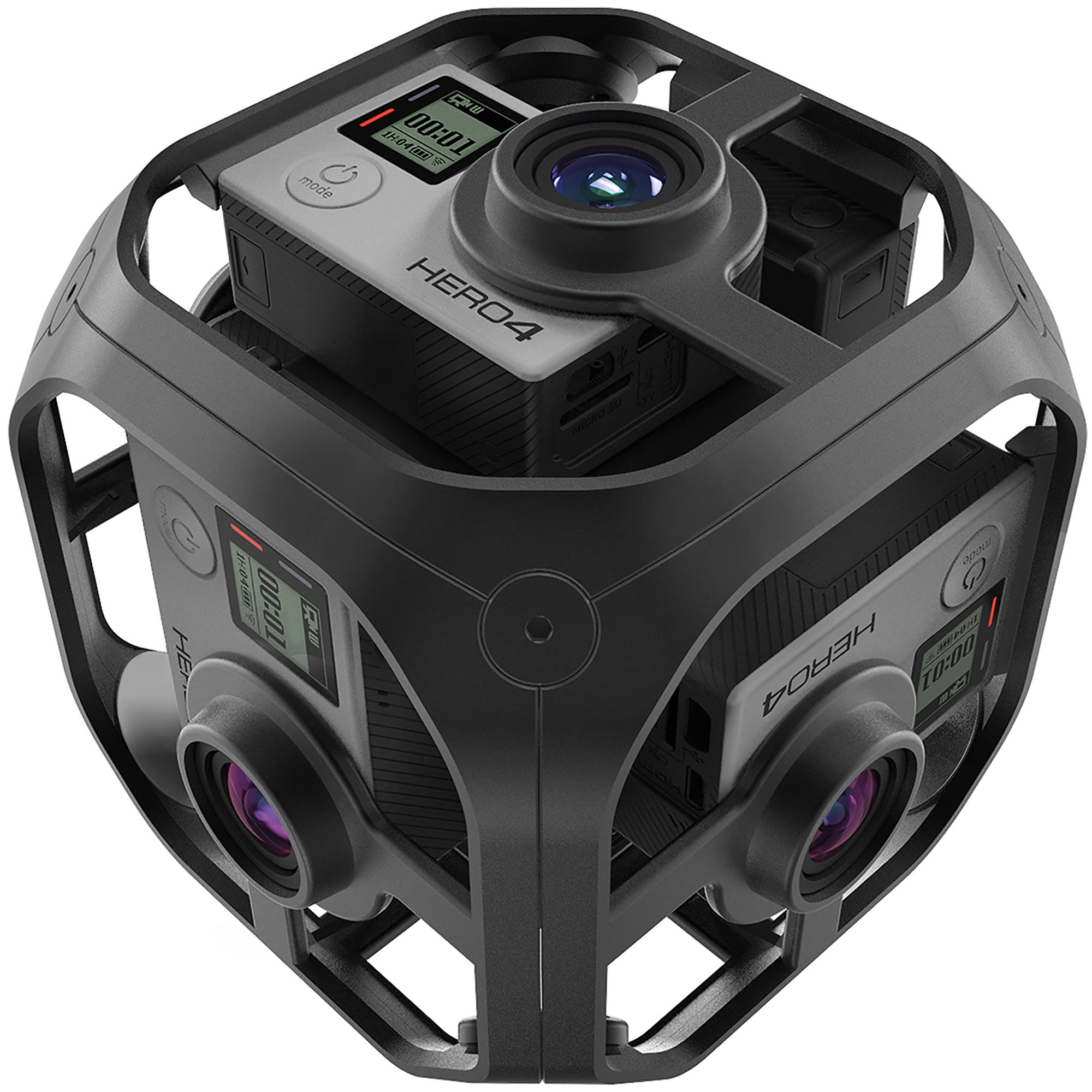 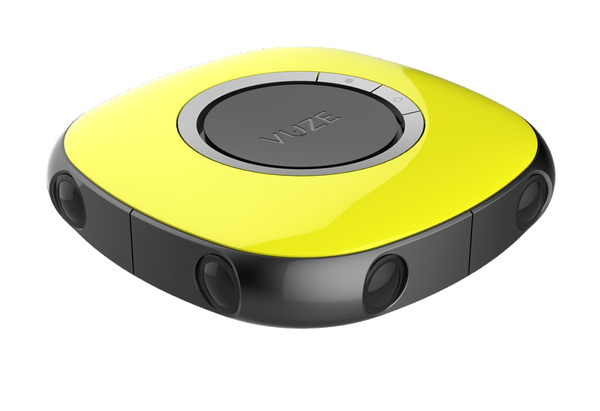 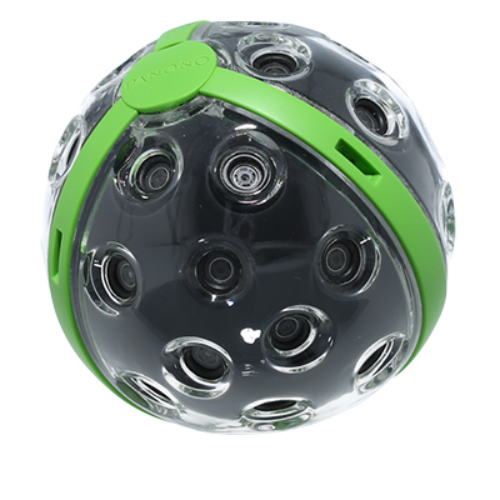 8個獨立鏡頭
Vuze 4K 3D 360 Spherical VR Camera
單機雙魚眼
Kodak SP360
36個獨立鏡頭
PANONO
6個獨立鏡頭
GoPro Omni
QTS 4.3.4 支援 360 度相片影片格式
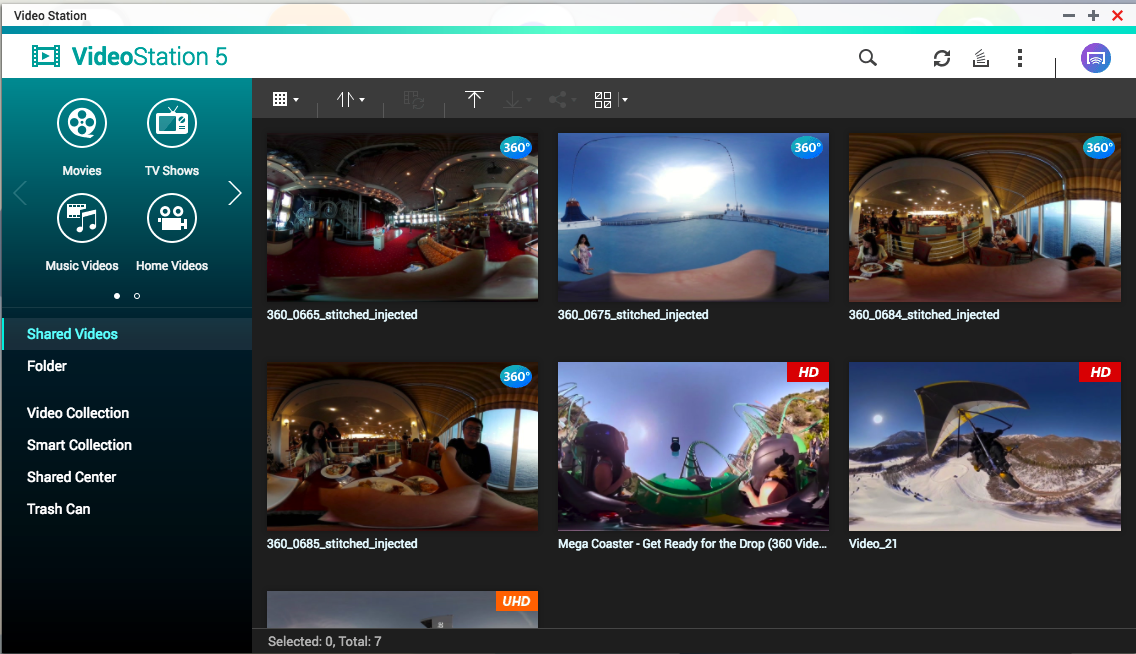 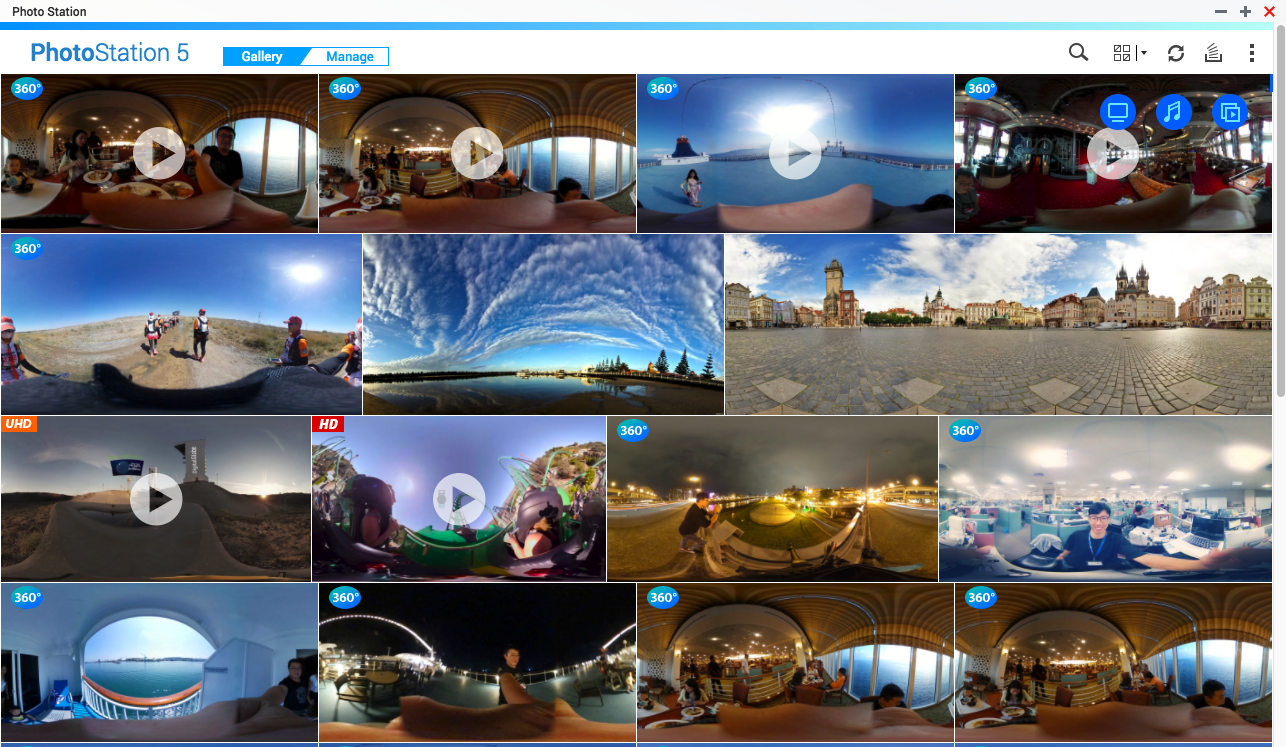 觀賞 360 度全景相片影片
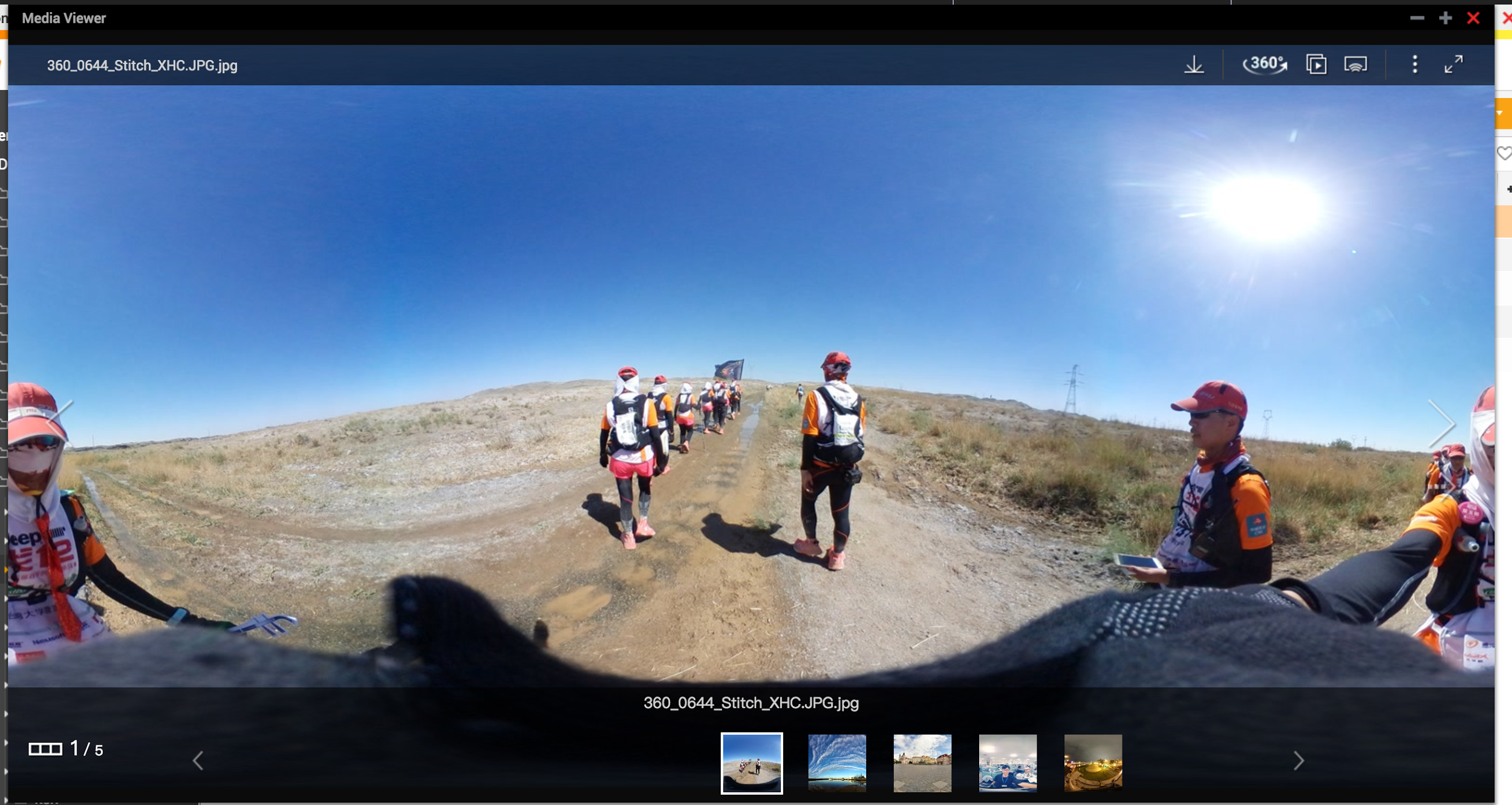 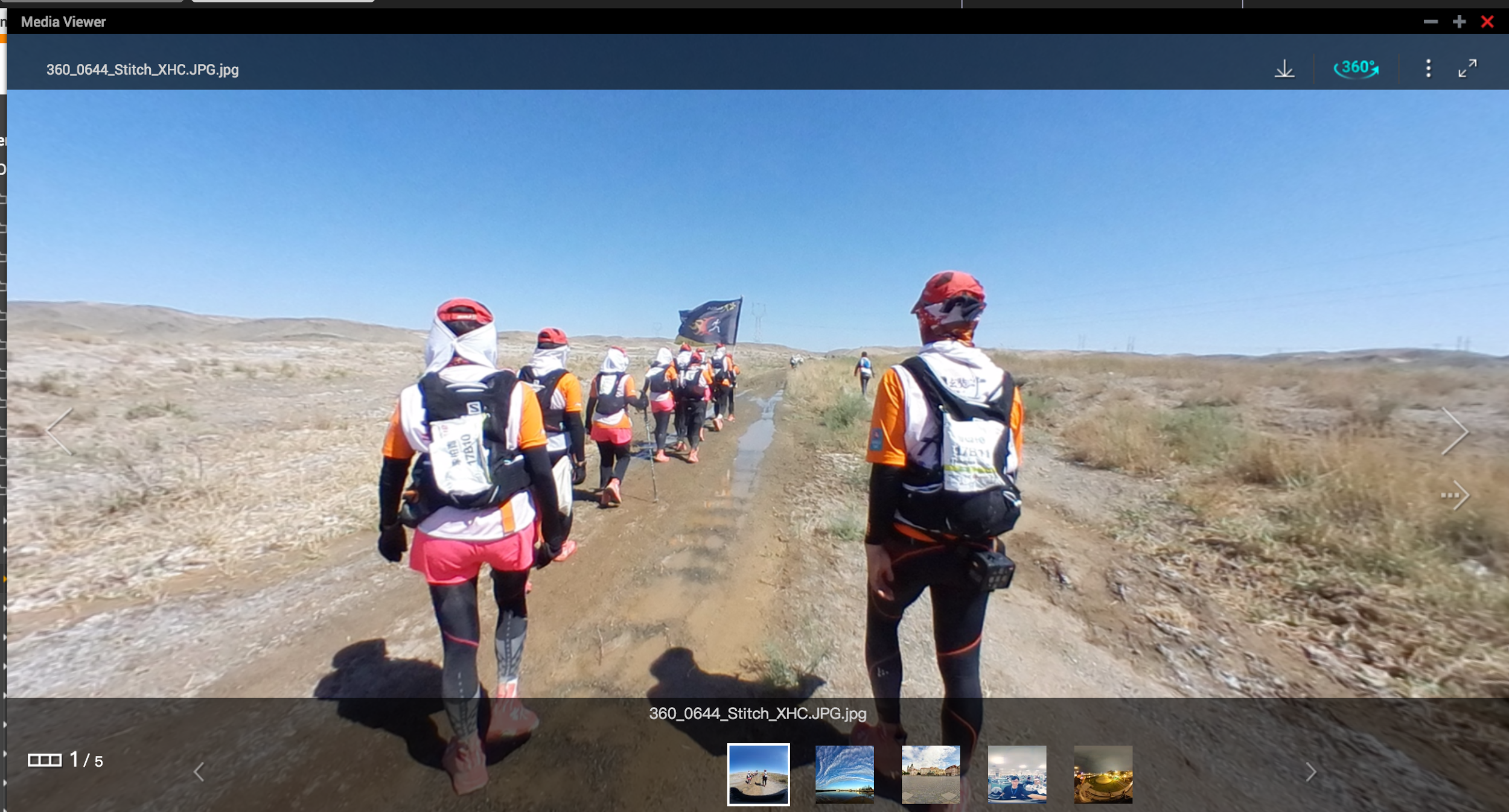 啟動 360° 播放的畫面
可透過滑鼠拖拉畫面觀看不同視角
未啟動 360° 的畫面
360度 檔案格式
影片的 Metadata 或照片的 EXIF 含有以下資訊會自動以360 度方式播放
Projection Type= equirectangular
如沒有 360 度全景相關資訊的檔案，可透過介面上的 360 度按鈕啟動播放
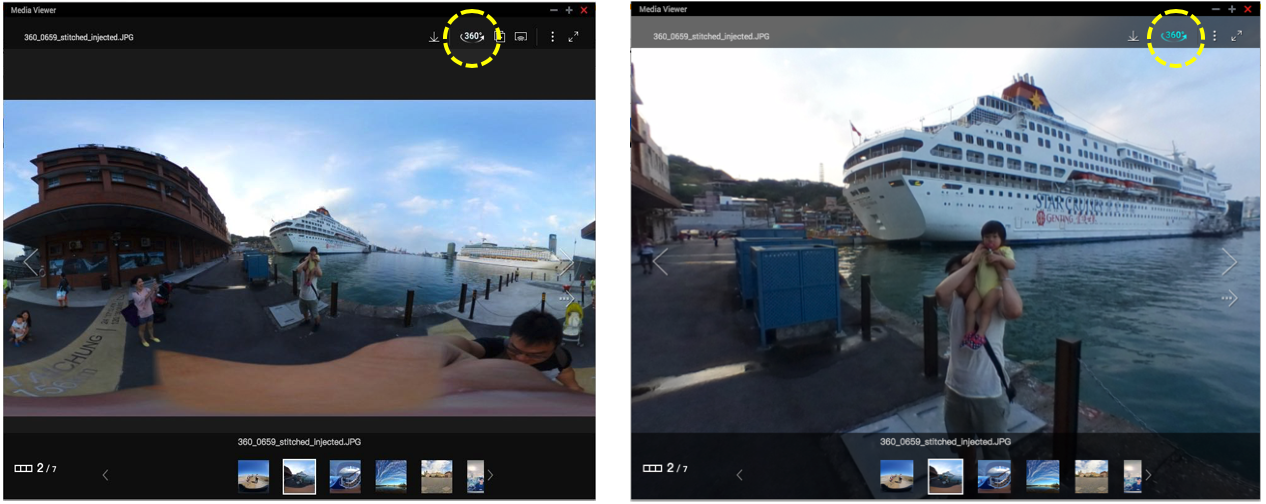 支援 360 度瀏覽及播放的套件
應用工具
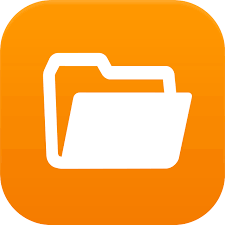 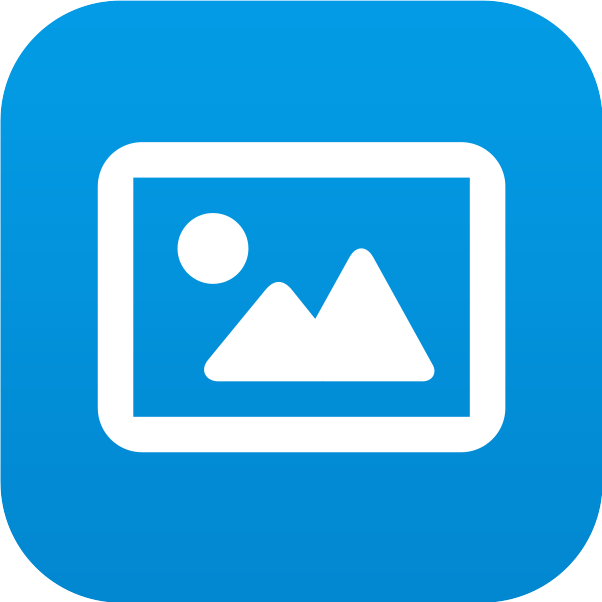 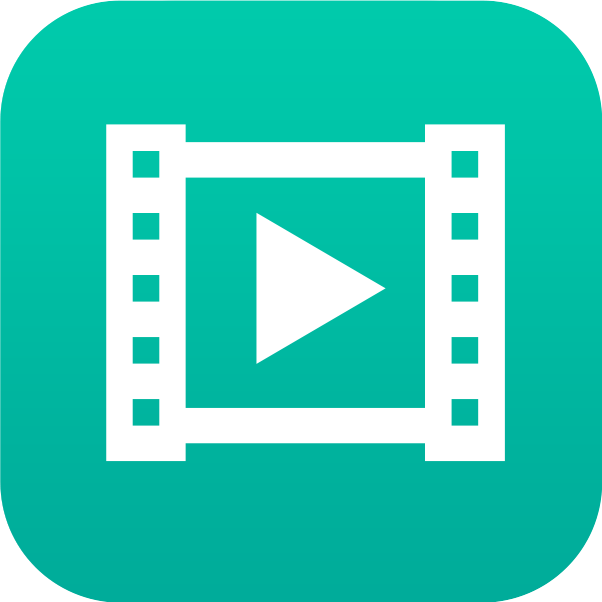 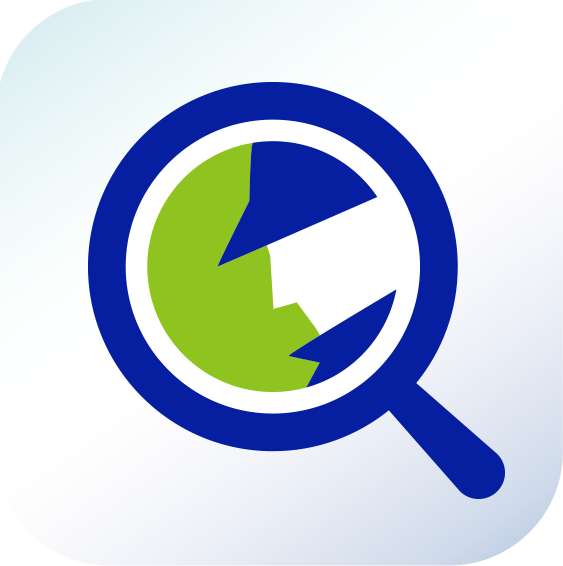 File Station
Video Station
Qsirch
Photo Station
行動 App
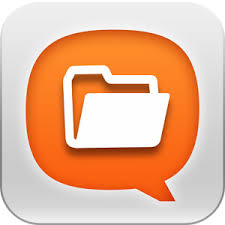 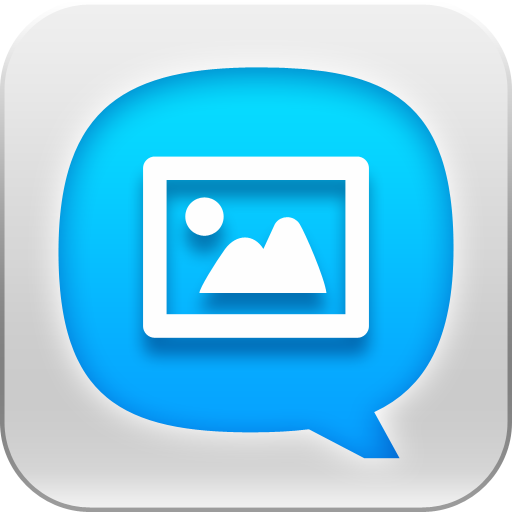 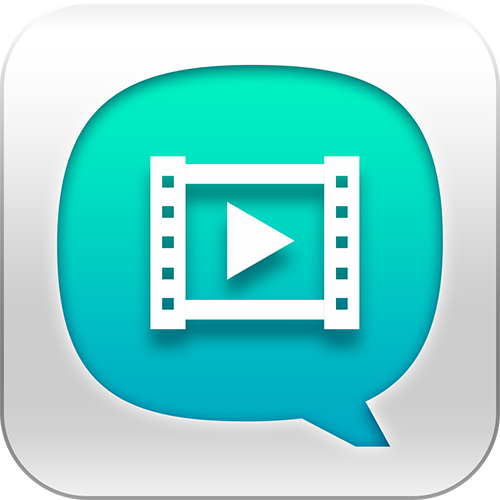 Qfile
Qvideo
Qphoto
*以上套件於 QTS 4.3.4 (或以上) 才支援 360° 瀏覽及播放。
示範操作
TS-677
CPU：AMD Ryzen
RAM：8GB
GPU Card：NVIDIA GTX 1050
QTS OS: 4.3.4
iPhone 6：
Giroptic iO 360 Camera
Qfile
謝謝收看